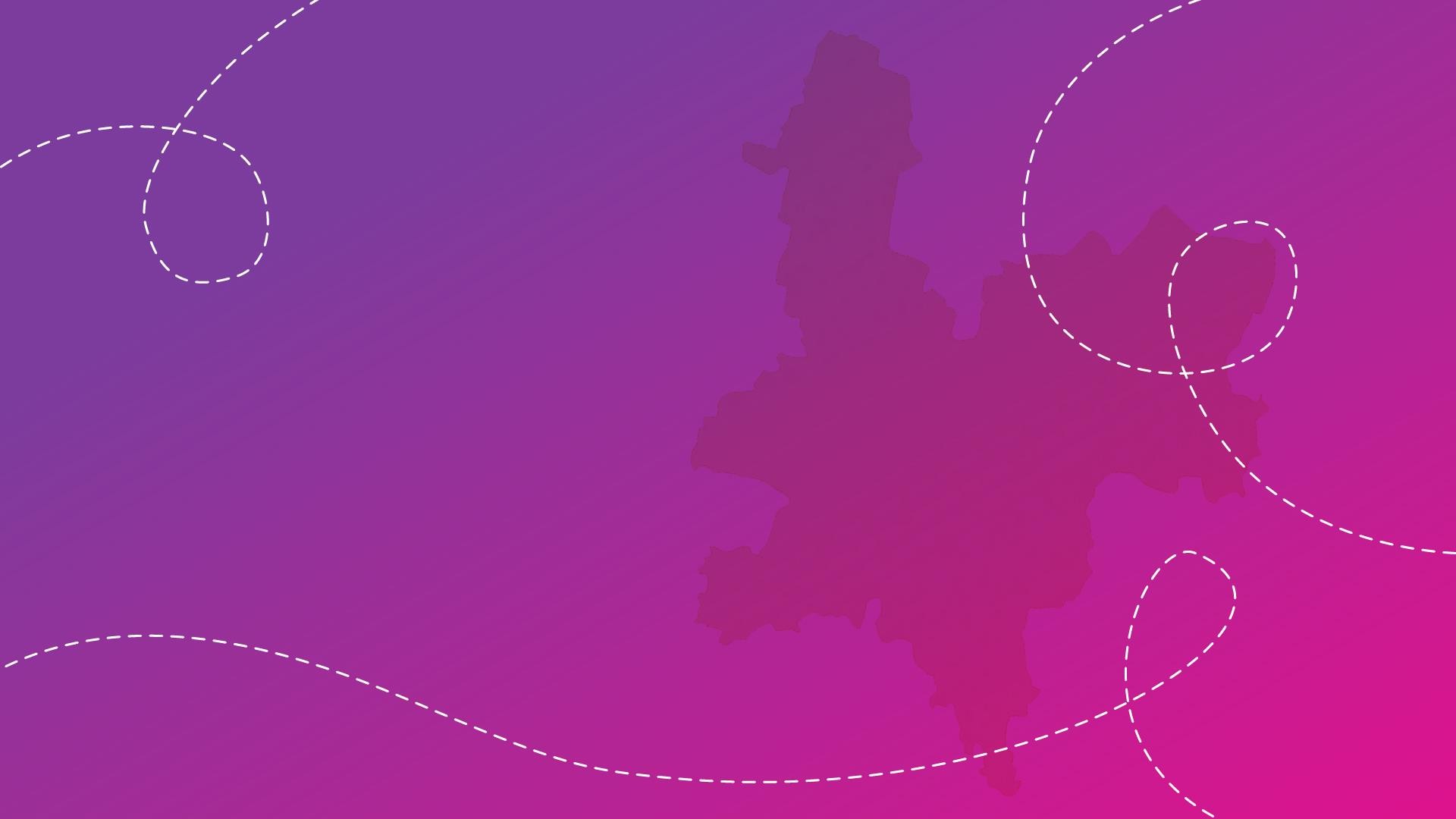 Формирование навыков безопасного  поведения на дороге через организацию  работы отряда юных инспекторов
дорожного движения (ЮИД)
Карсакова Татьяна Юрьевна
советник директора по воспитанию МКОУ ООШ д. Малая Кильмезь Кильмезского  района Кировской области
Отряды юных инспекторов движения – добровольные объединения школьников, которые создаются с  целью воспитания у них гражданственности, высокой обшей культуры, коллективизма, профессиональной  ориентации, широкого привлечения их к организации пропаганды безопасного поведения на дорогах среди  детей младшего и среднего возраста.
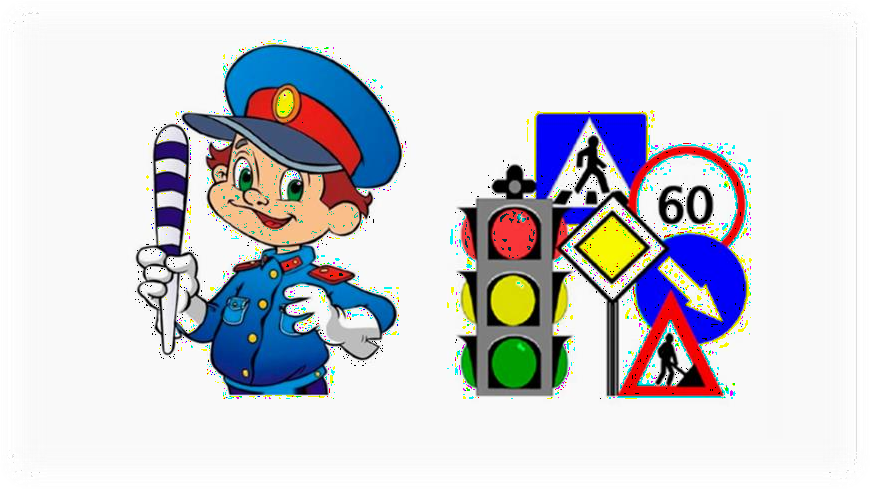 Основными задачами отряда юных инспекторов движения являются:
активное	содействие	школе	в	воспитании	учащихся,	выработке	у	школьников	активной	жизненной  позиции;
изучение	правил,	безопасного	поведения	на	дорогах,	овладение	навыками	проведения	работы	по
пропаганде Правил дорожного движения и организация этой работы среди детей;
овладение умениями оказания первой помощи пострадавшим при дорожно-транспортных происшествиях.
Отряд ЮИД «Светофорчик»  МКОУ ООШ д. Малая Кильмезь
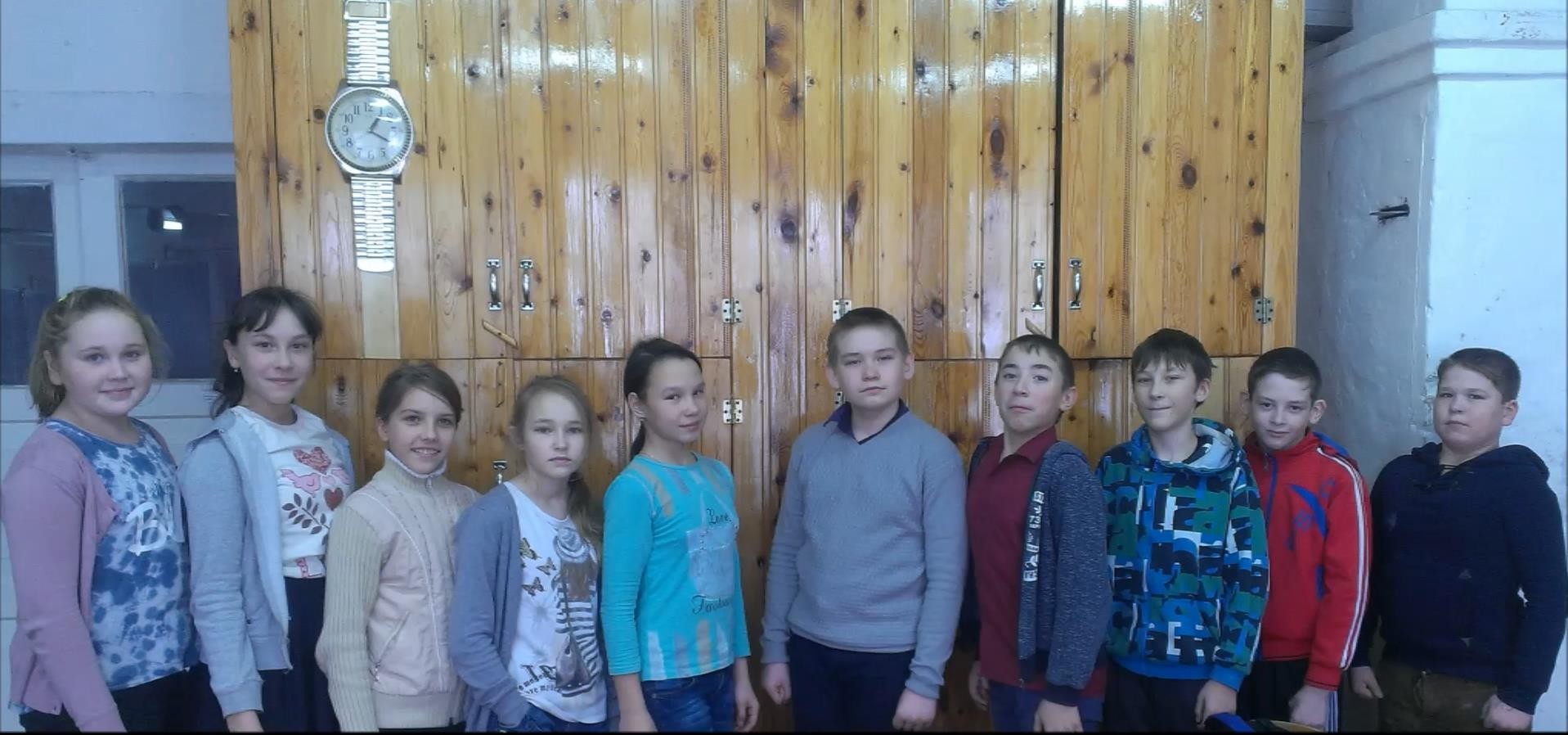 Стенд «Уголок БДД»
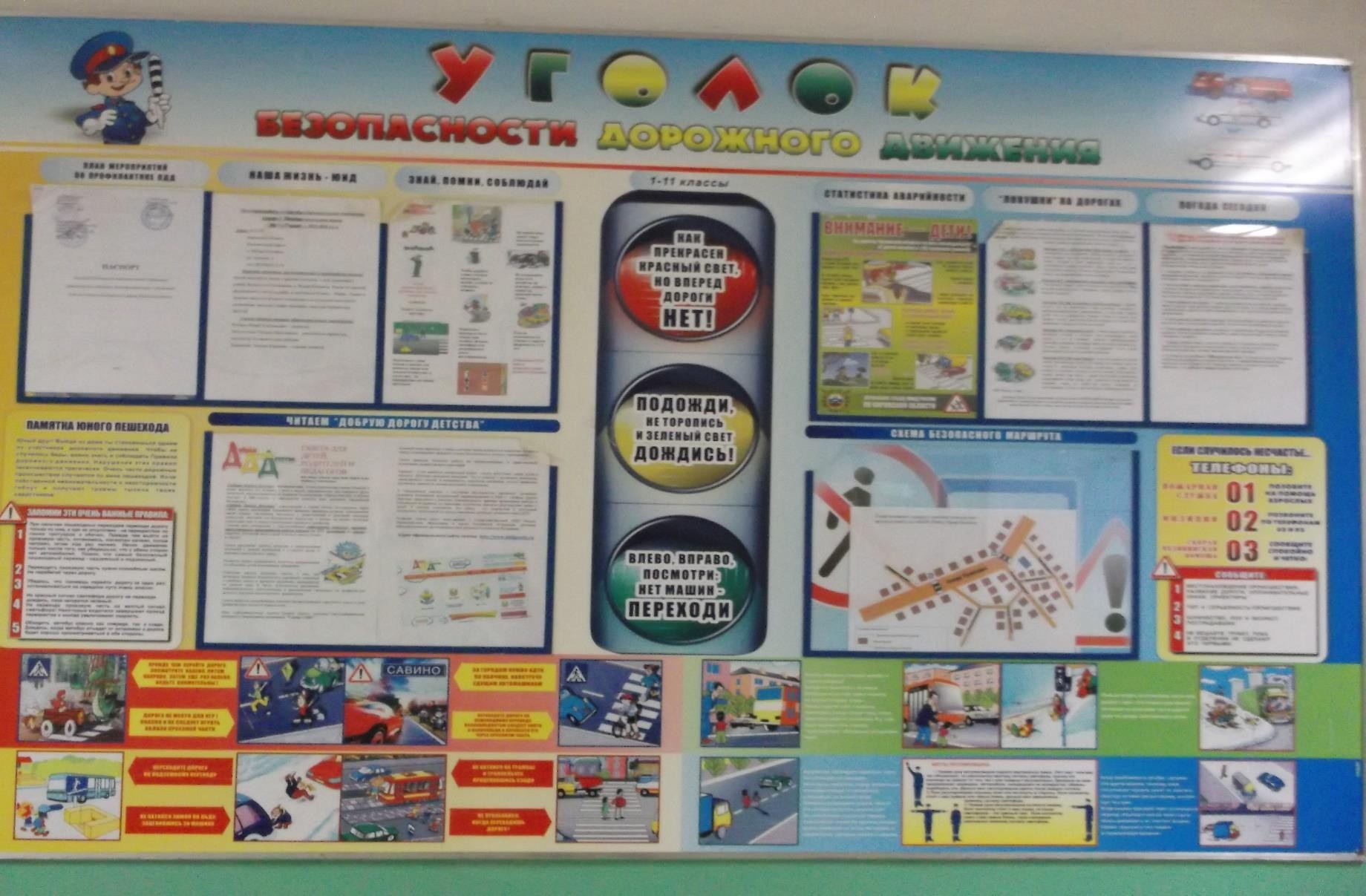 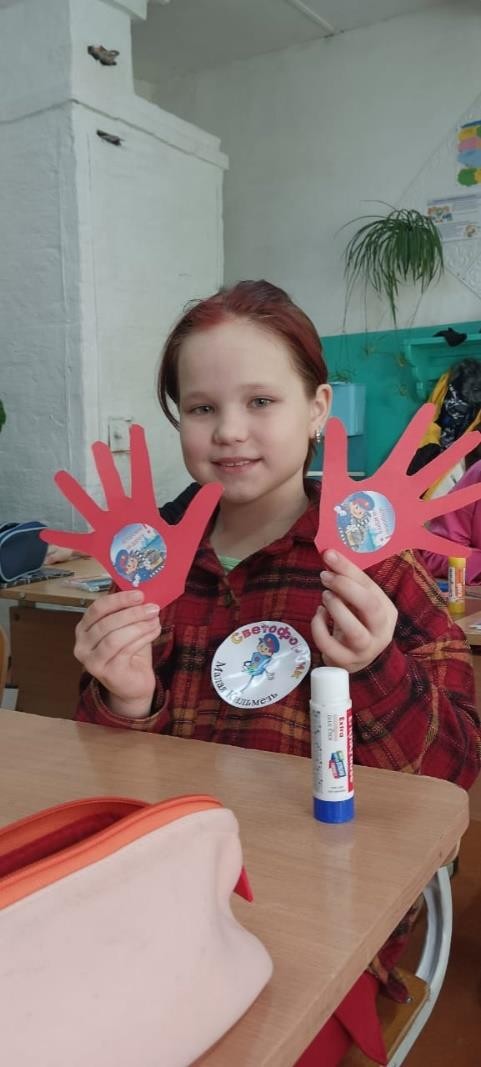 Совместные акции с ГИБДД
«Ладошка безопасности»
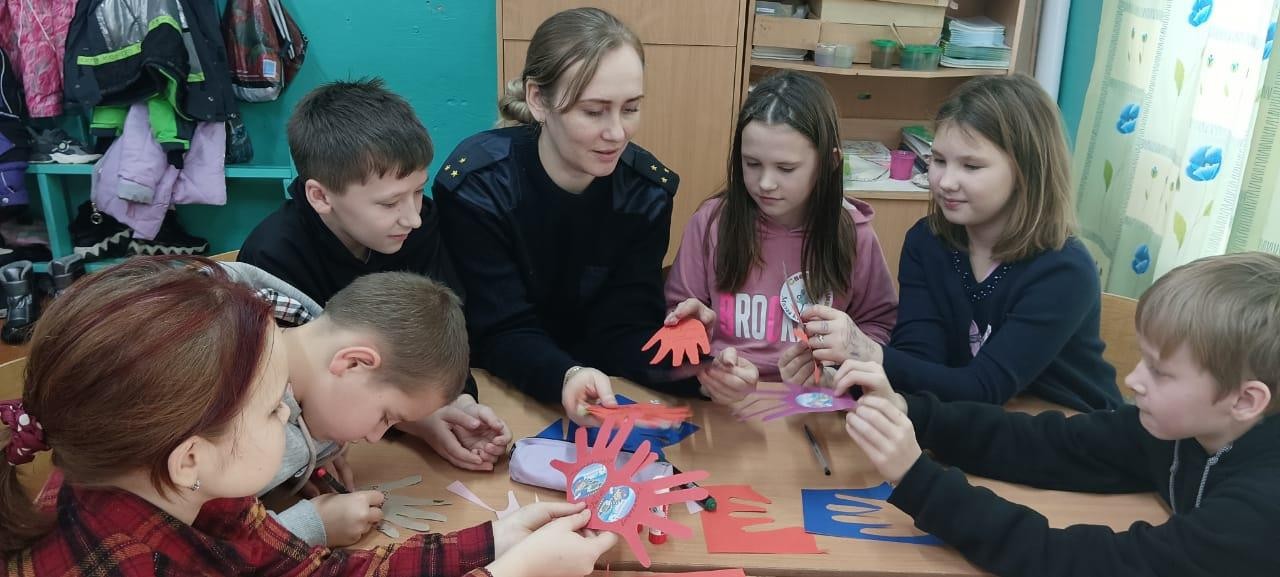 Совместные акции с ГИБДД
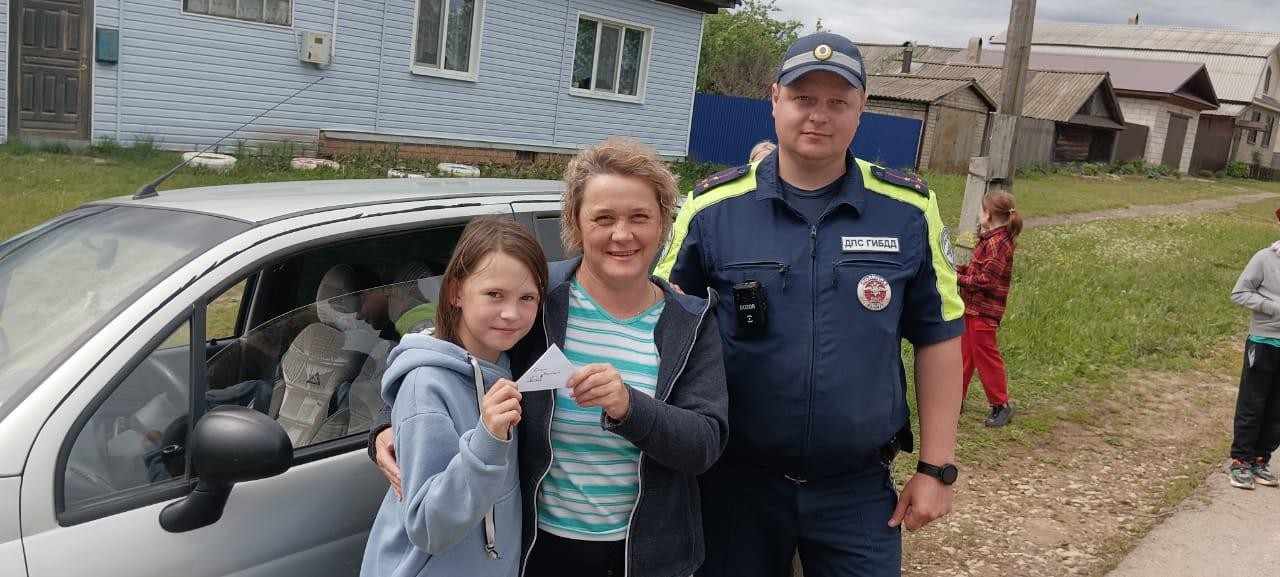 «Письмо водителю»
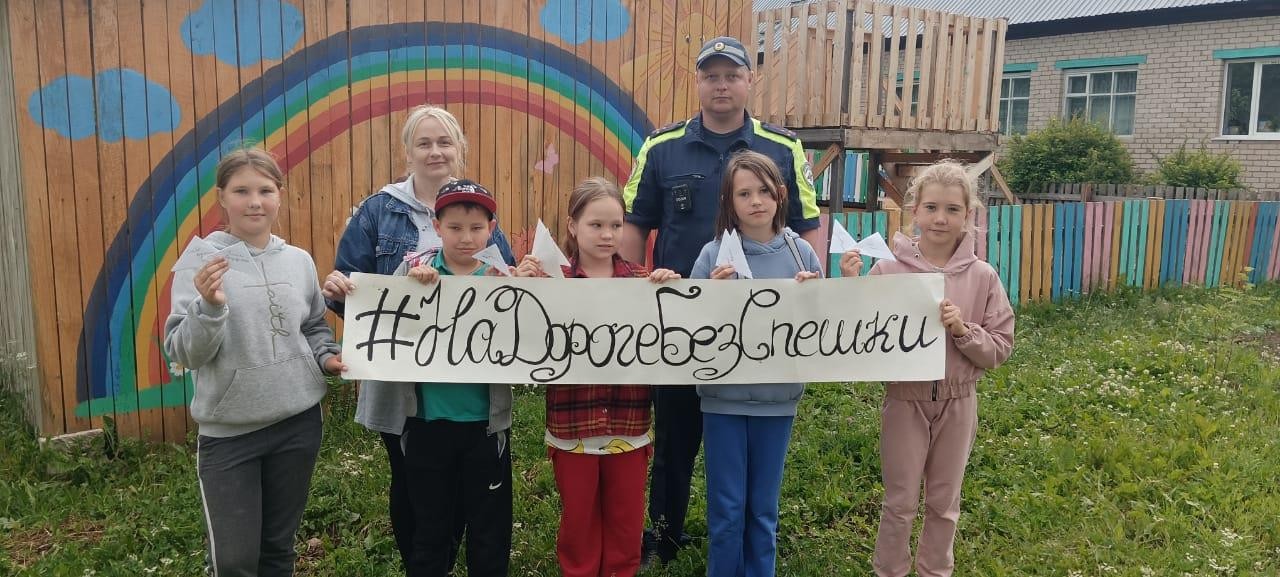 Совместные акции с ГИБДД
«Новогодняя ёлочка для  водителя»
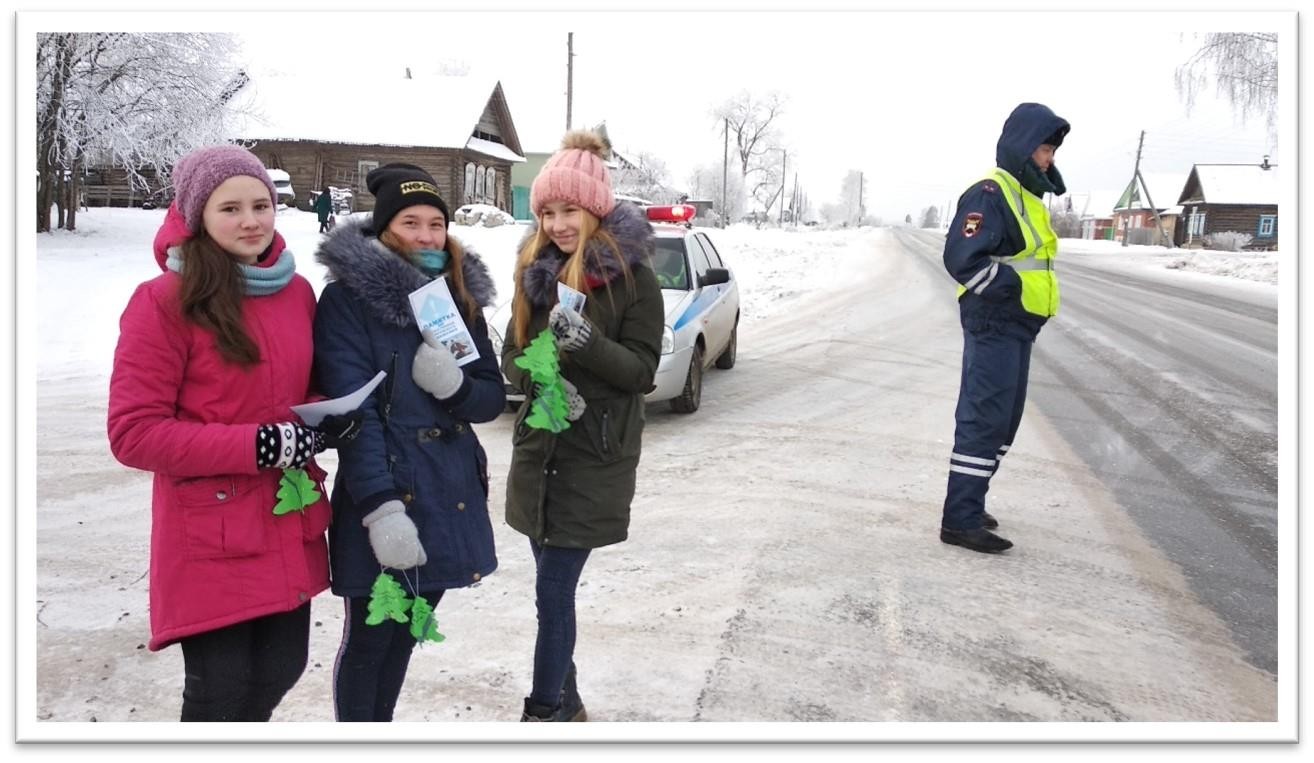 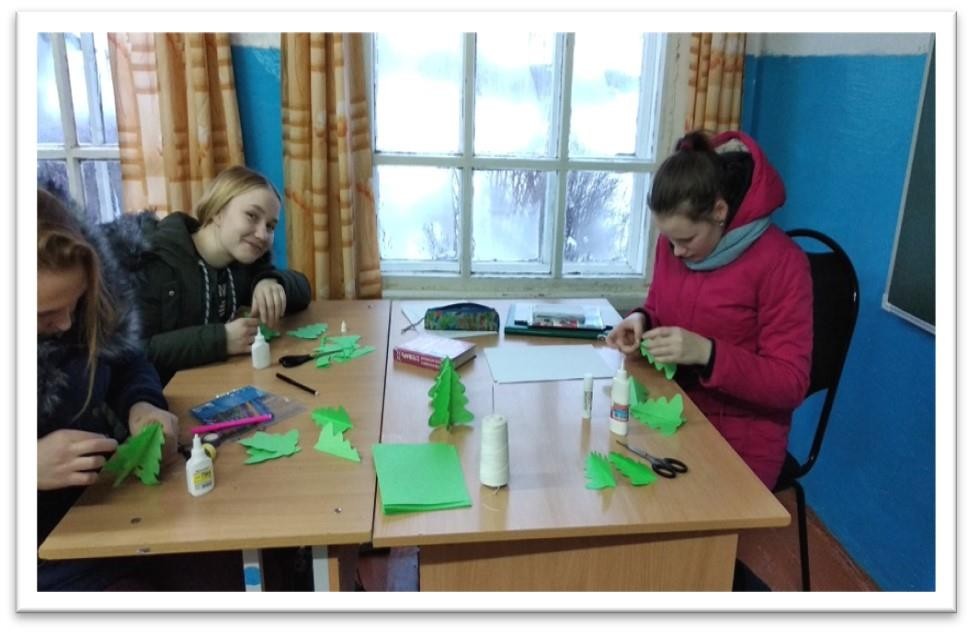 Совместные акции с ГИБДД
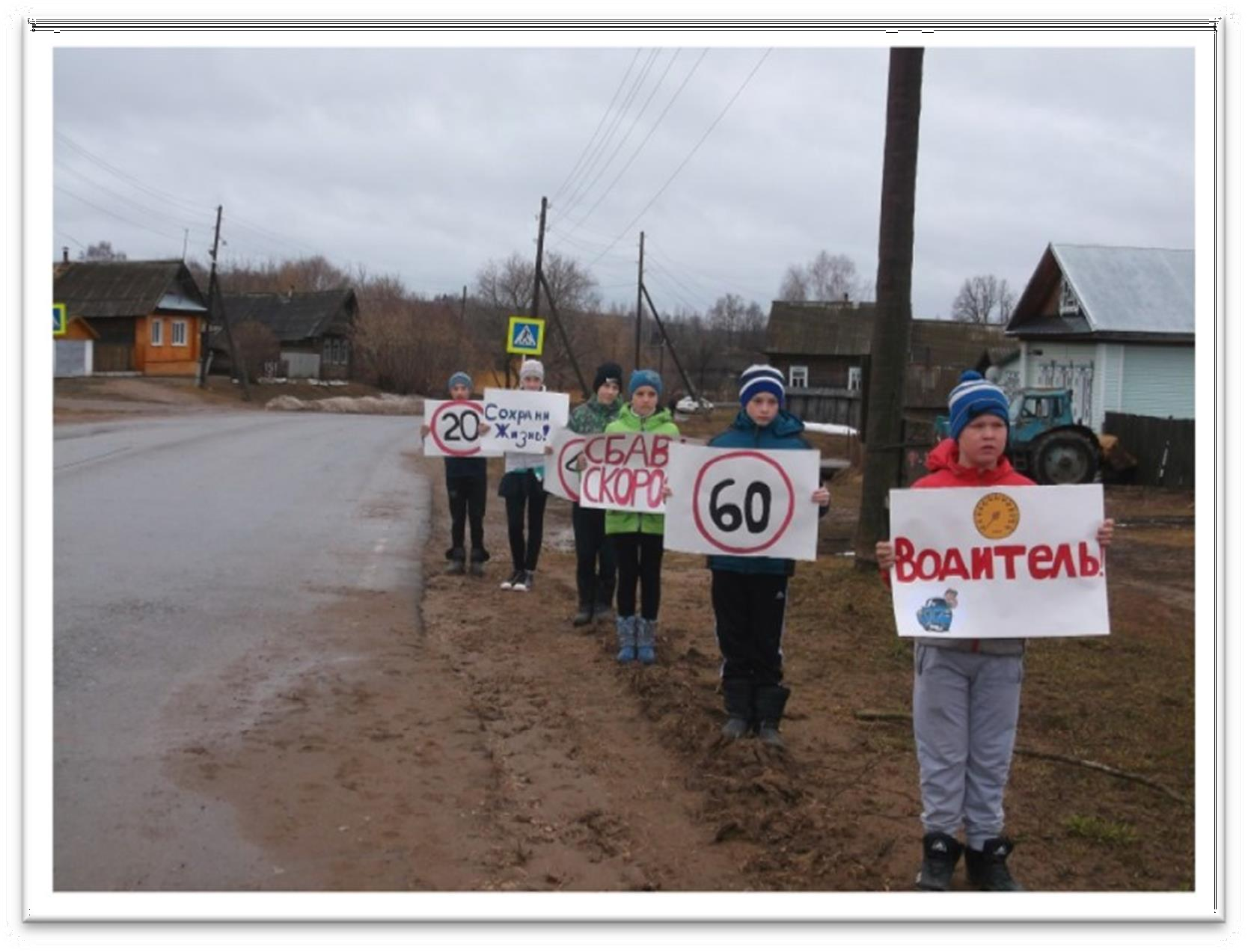 Встречи с инспекторами ГИБДД
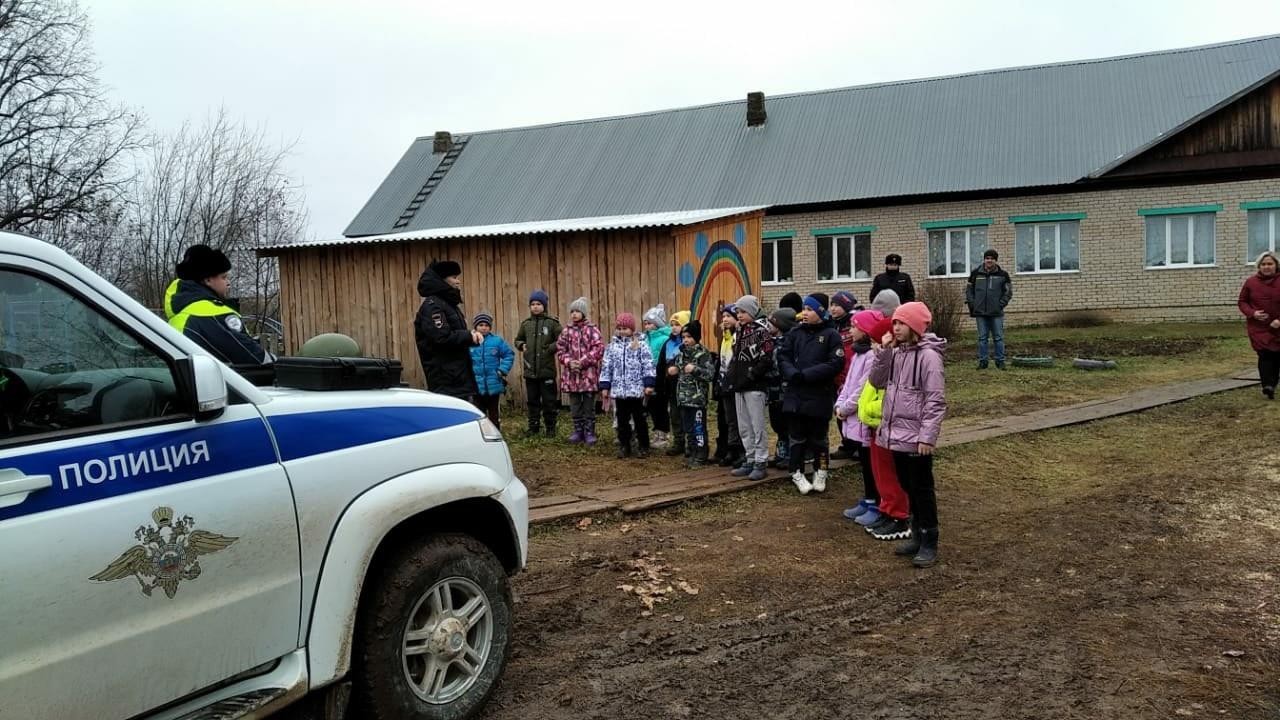 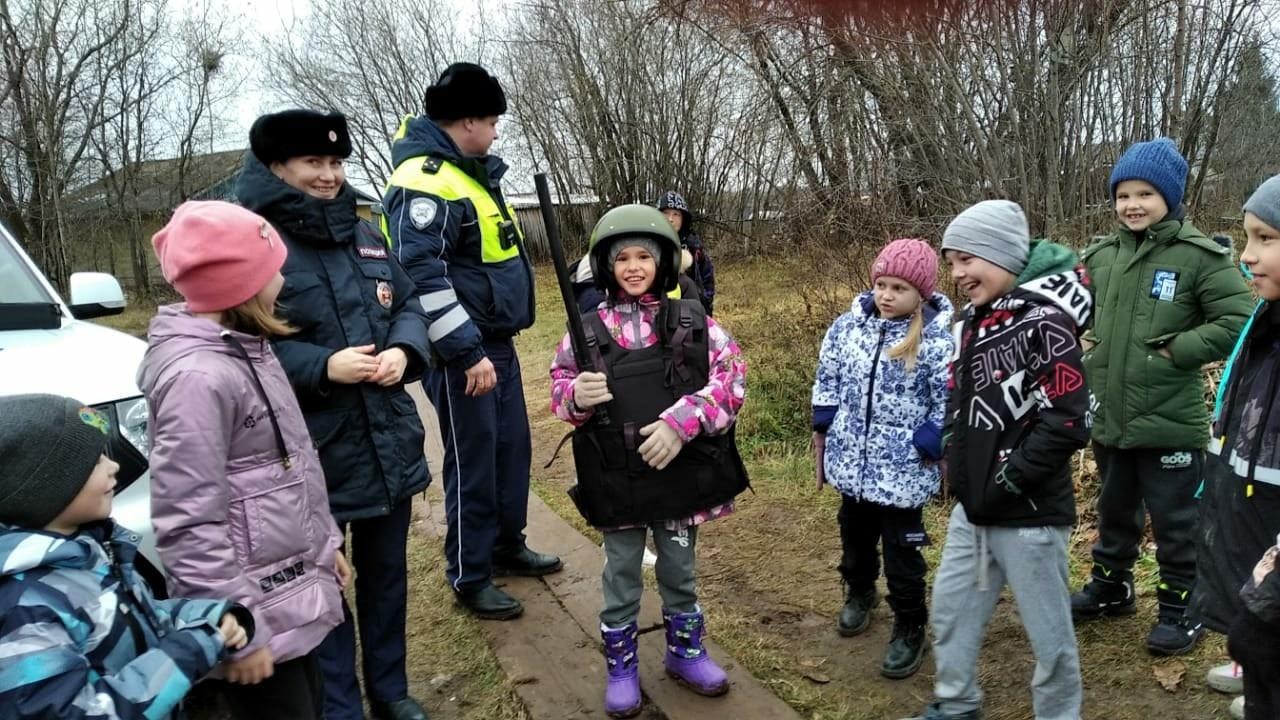 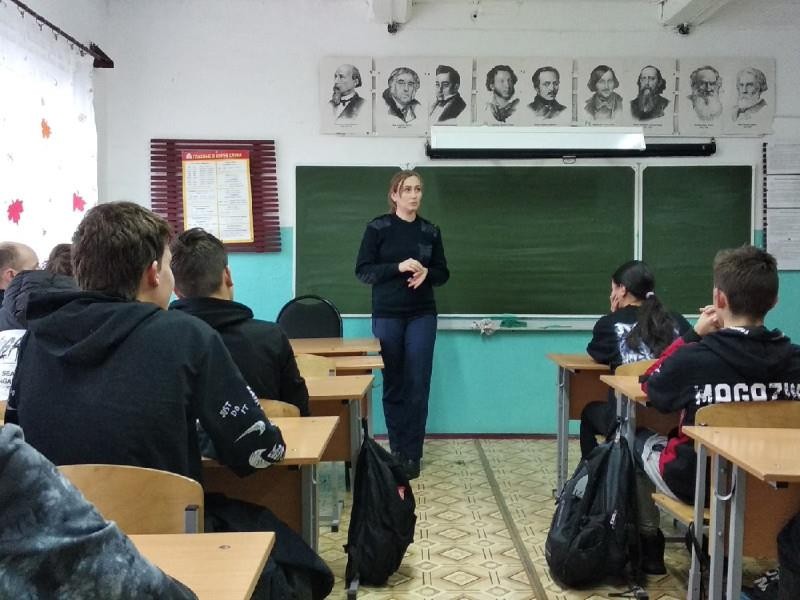 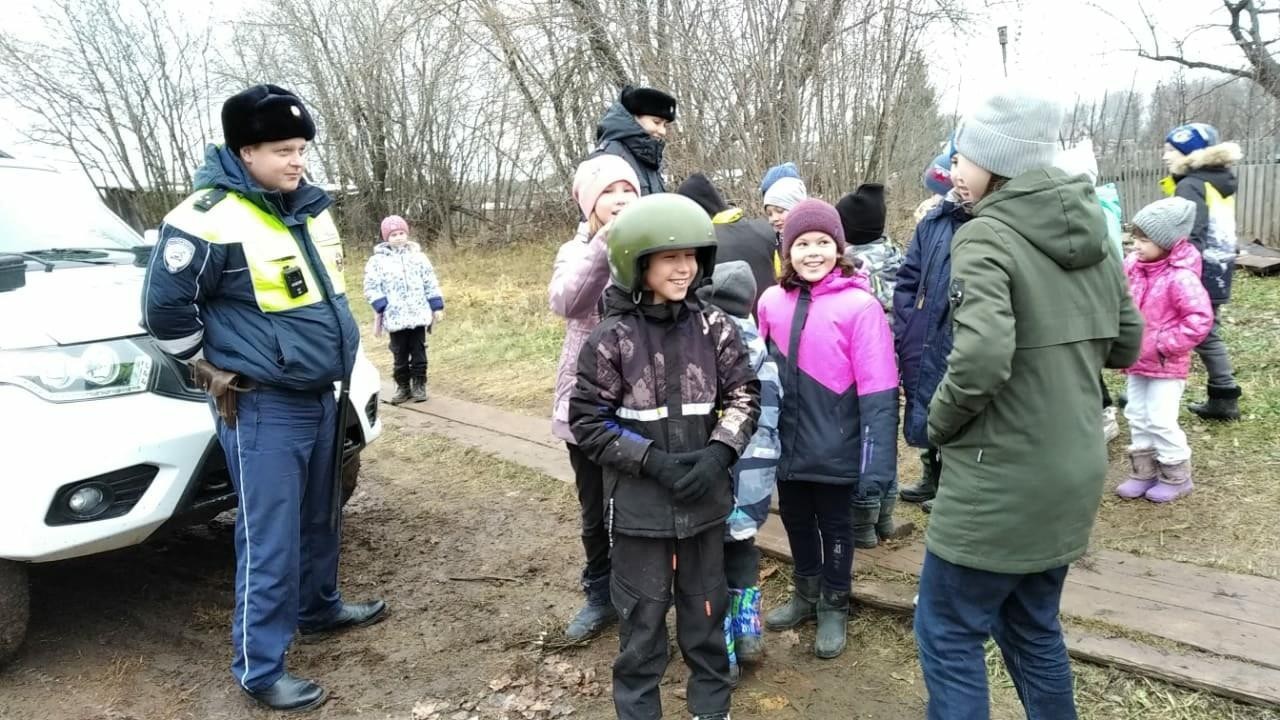 Выступление социального театра перед  учениками начальной школы
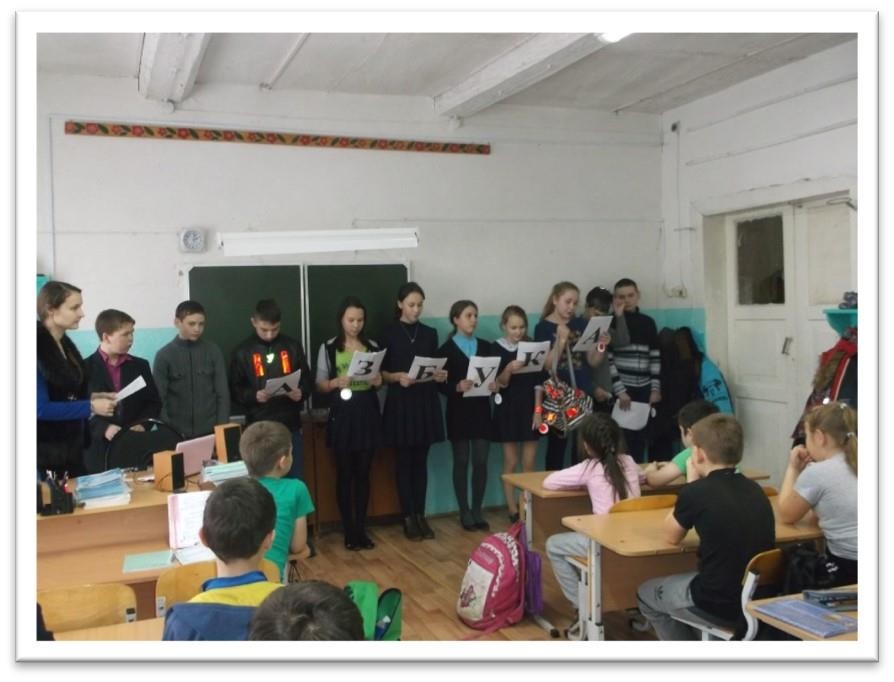 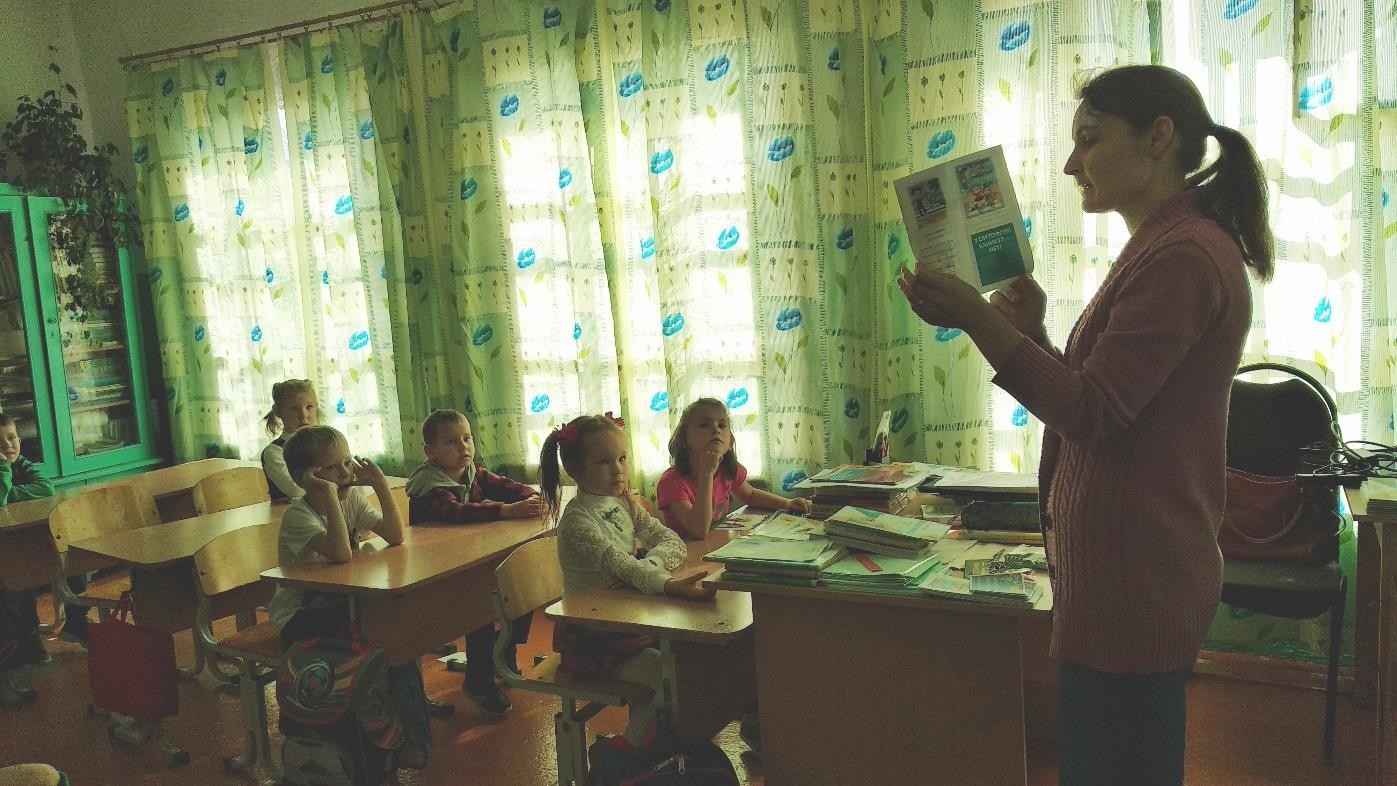 День памяти жертв ДТП
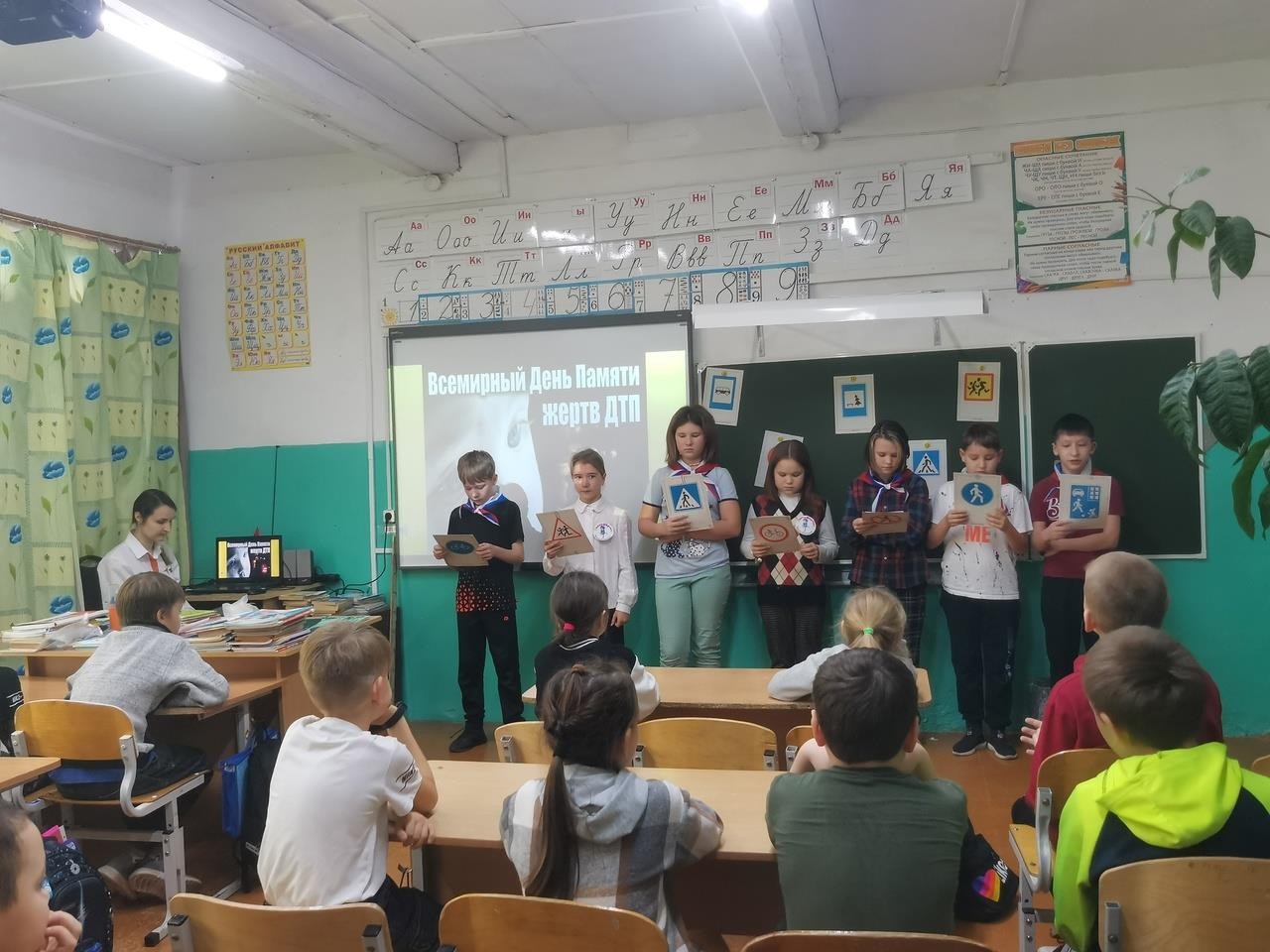 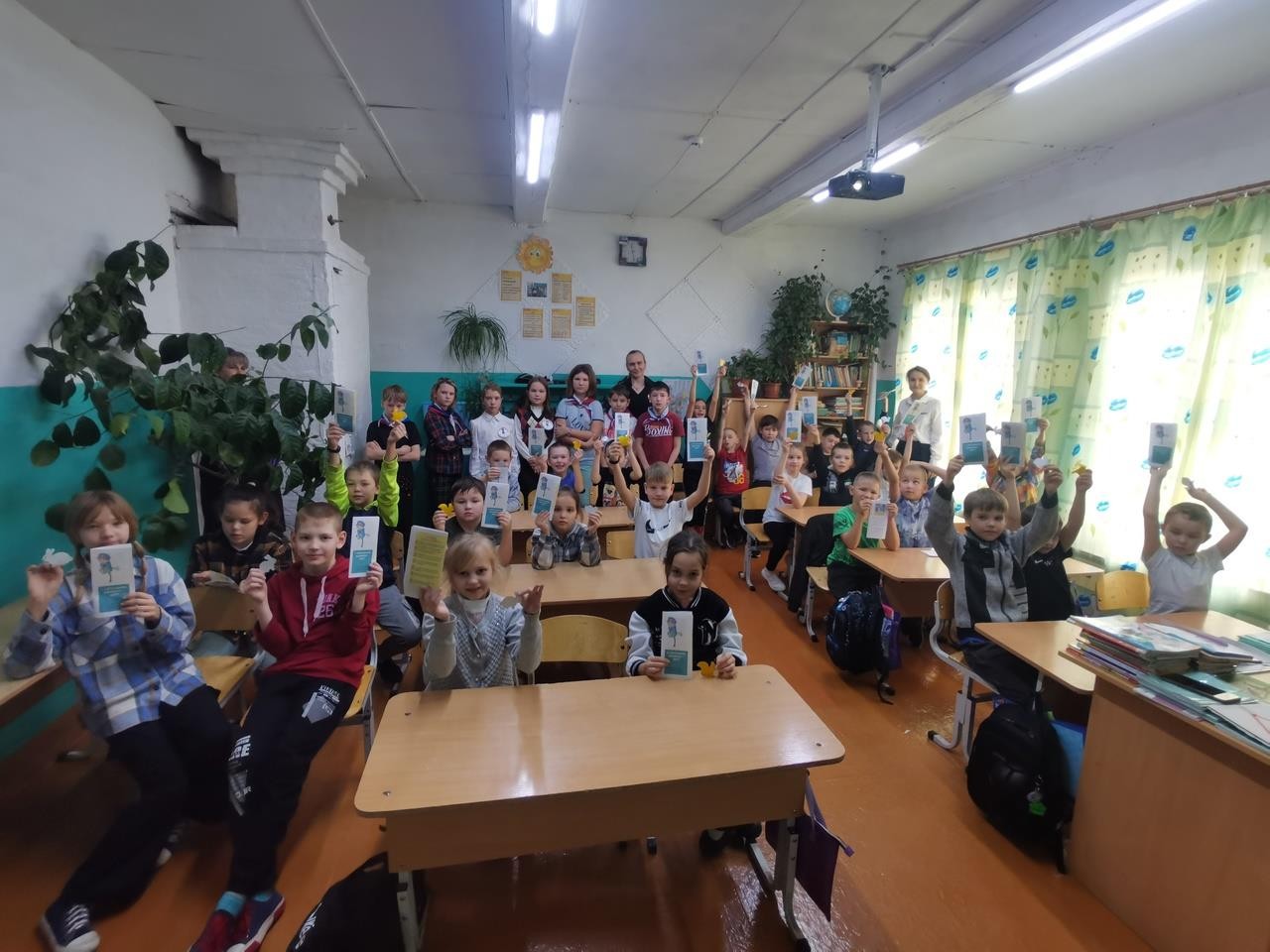 Посвящение учеников 1 класса в пешеходы
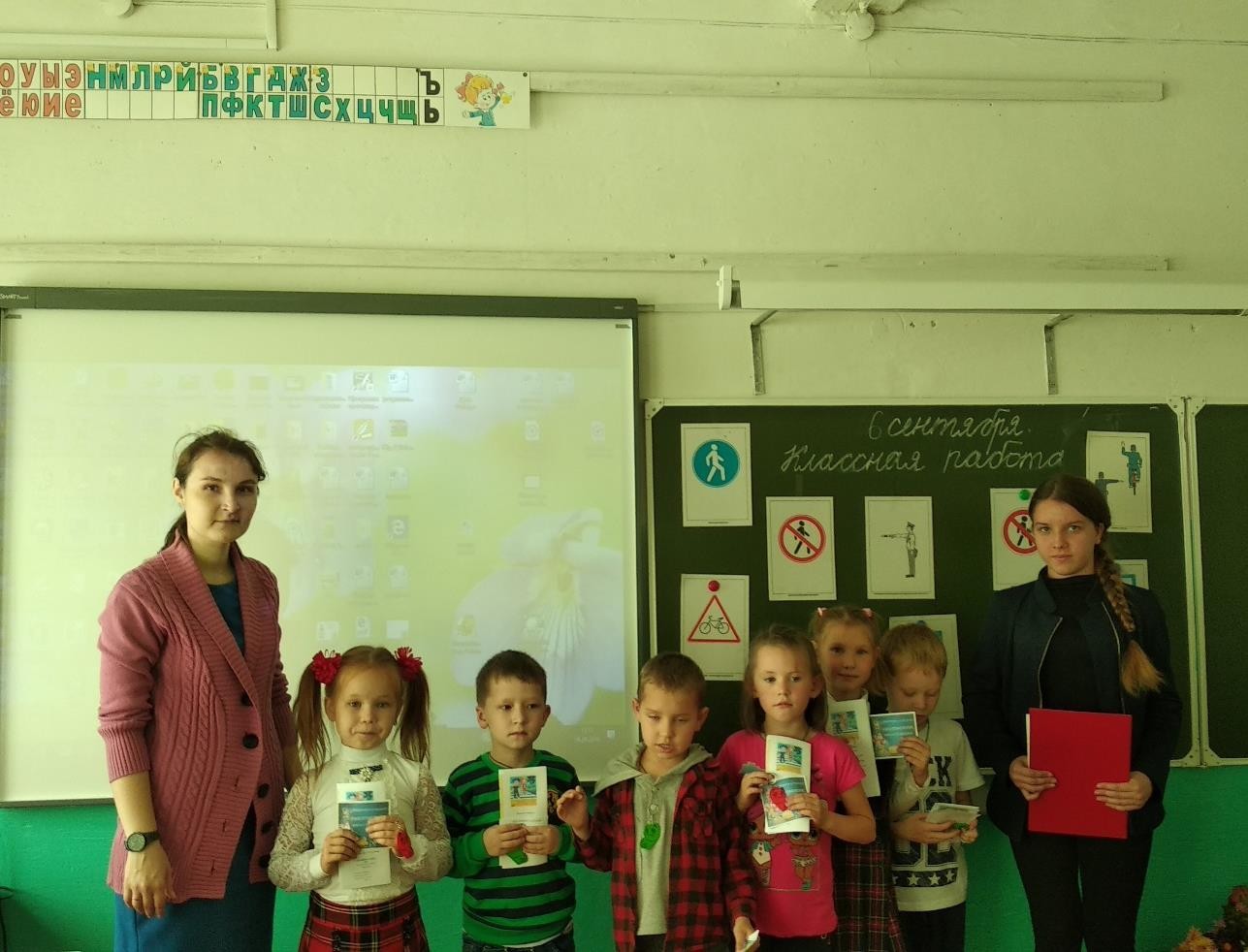 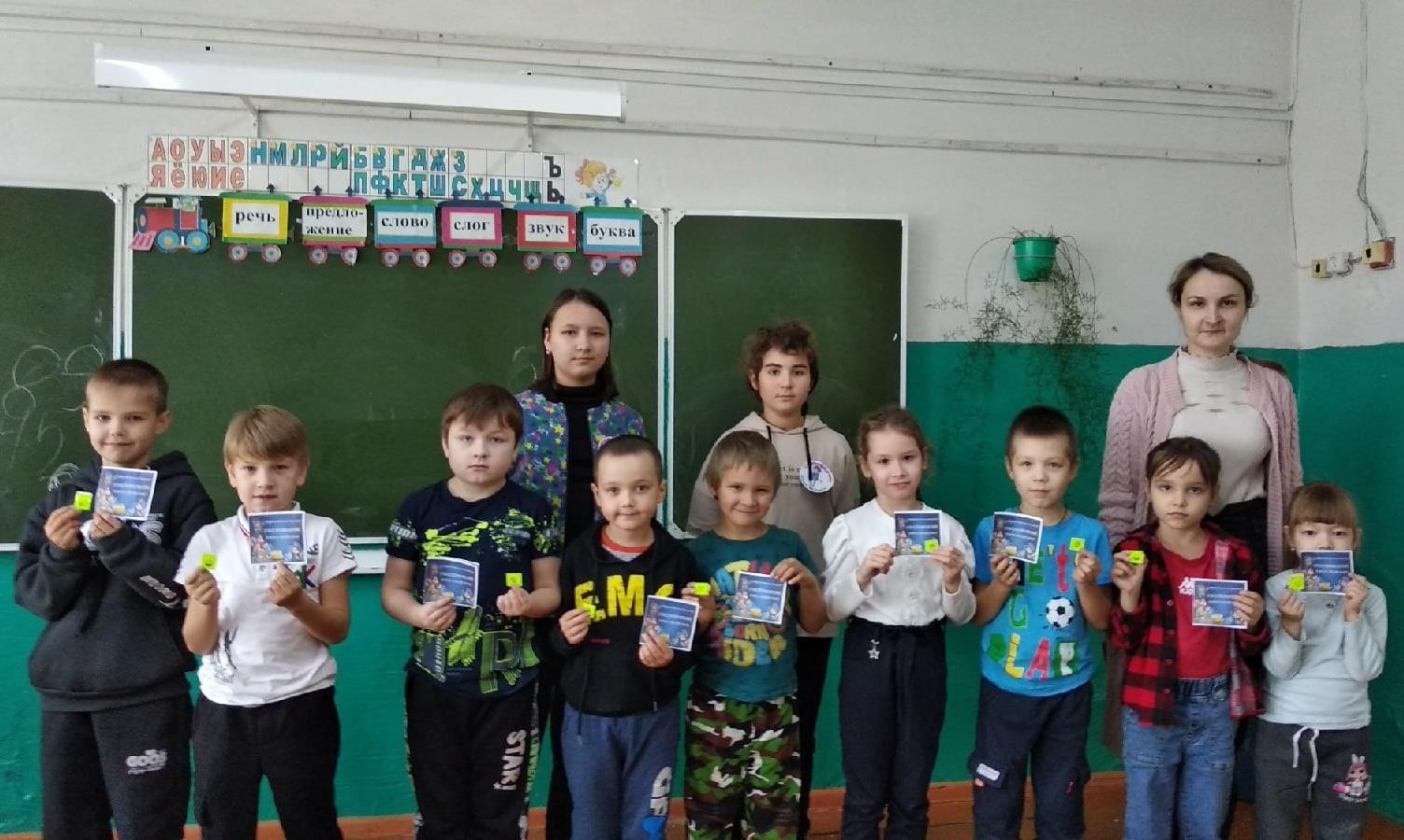 Участие в районном конкурсе «Безопасное  колесо»
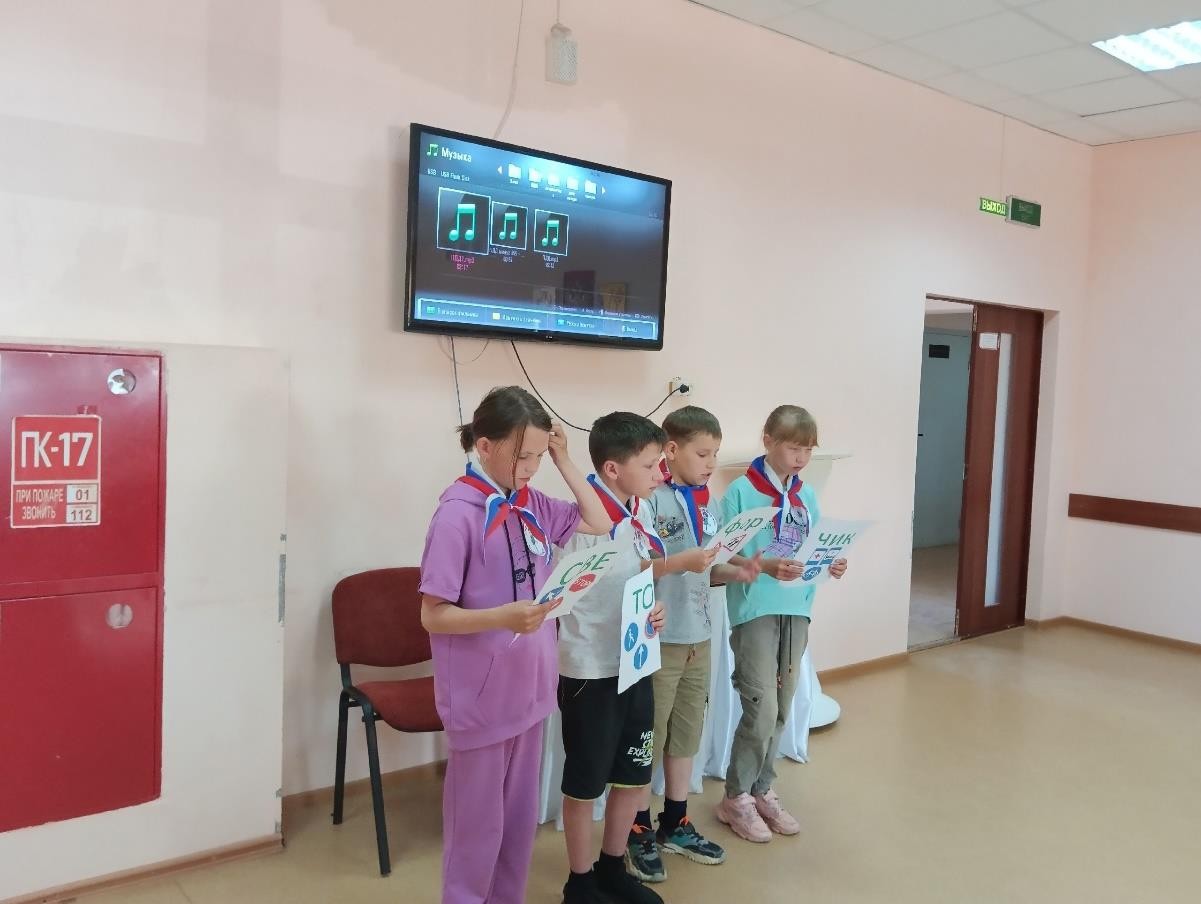 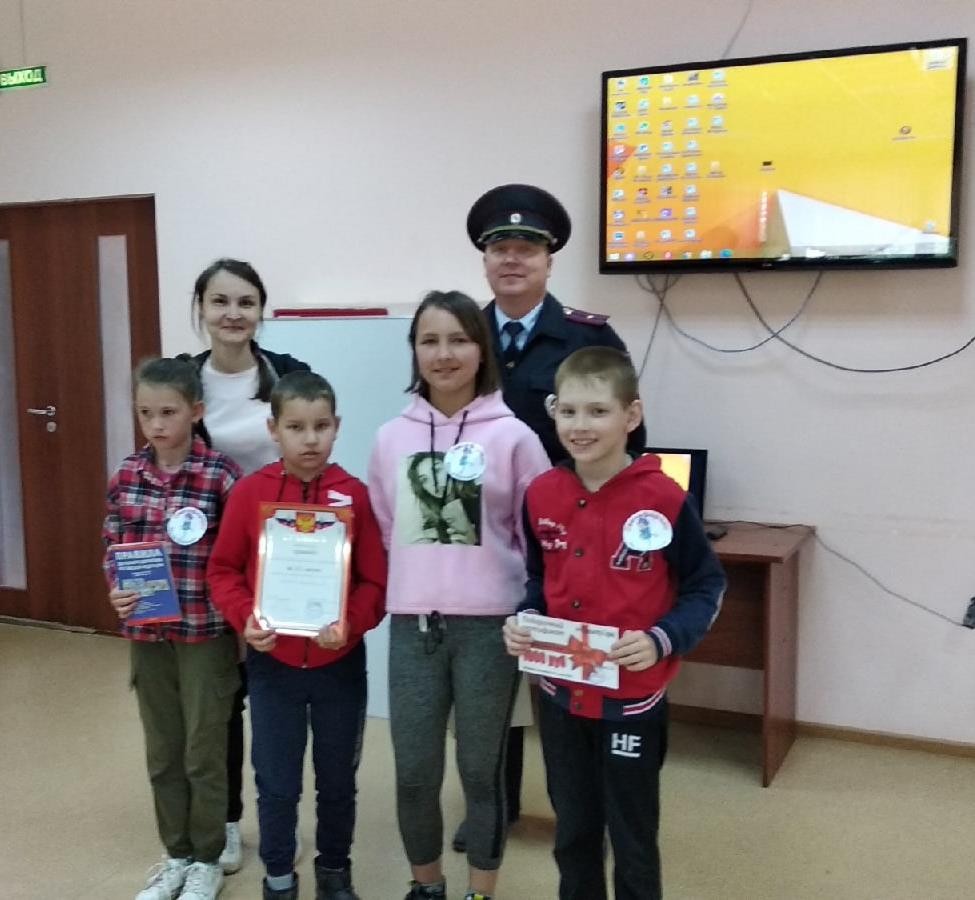 Участие в районном конкурсе «Безопасное  колесо»
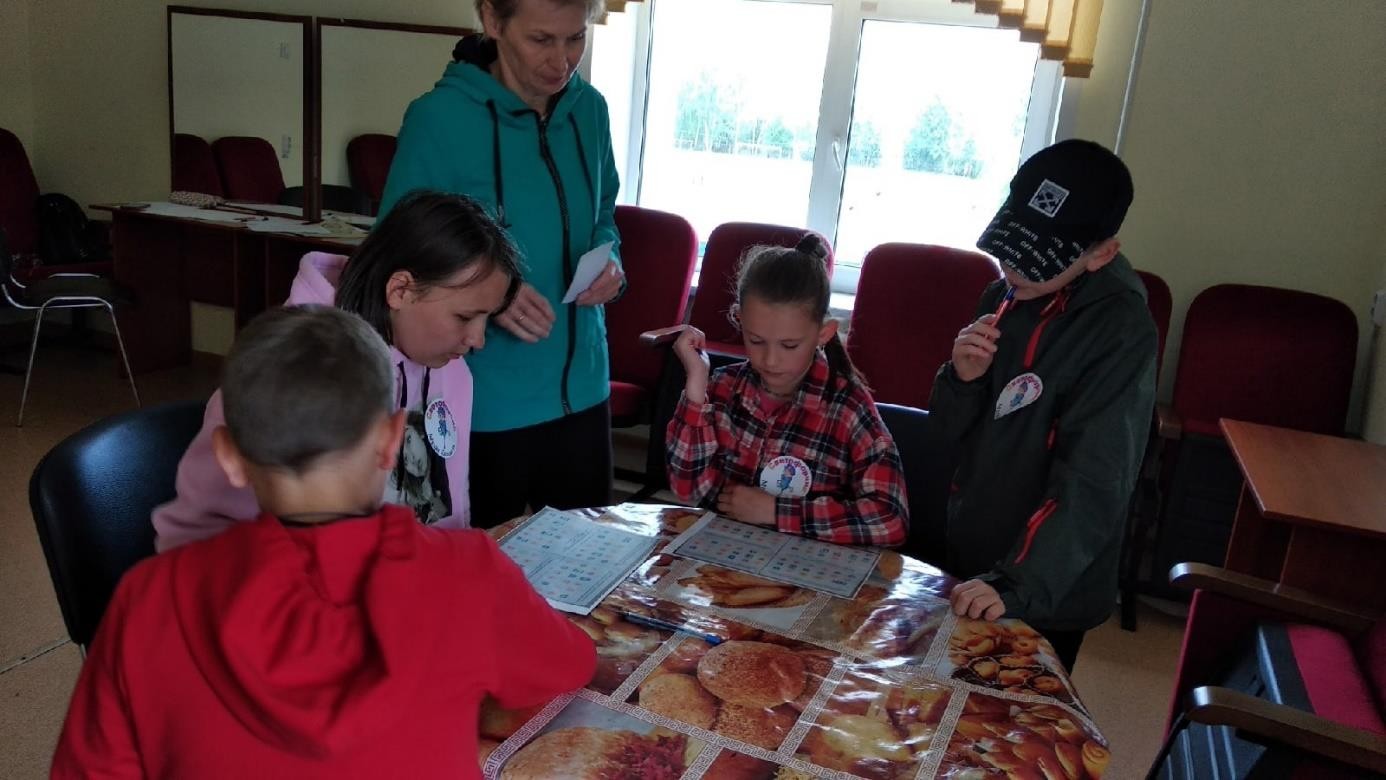 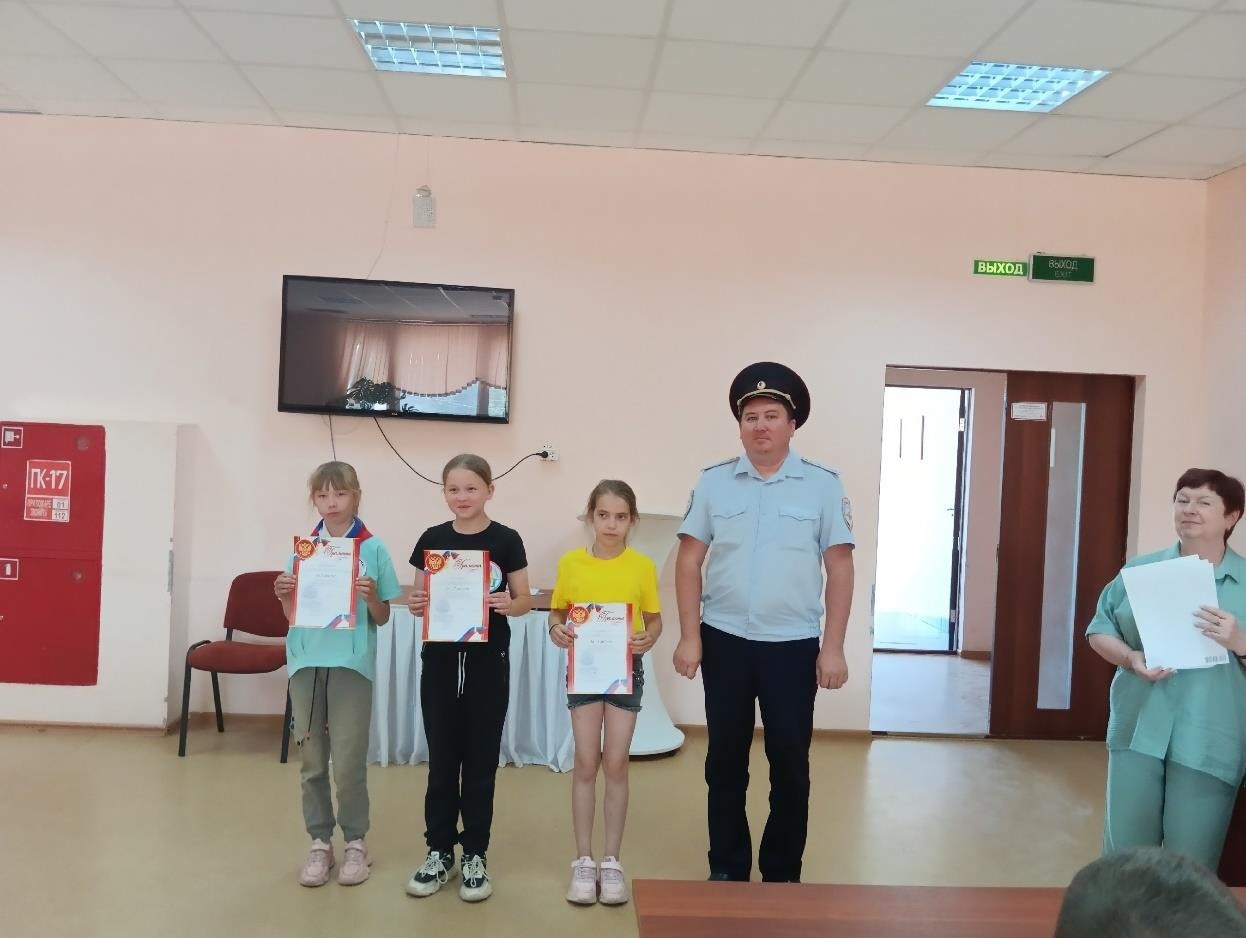 Создание обучающих видеороликов по ПДД
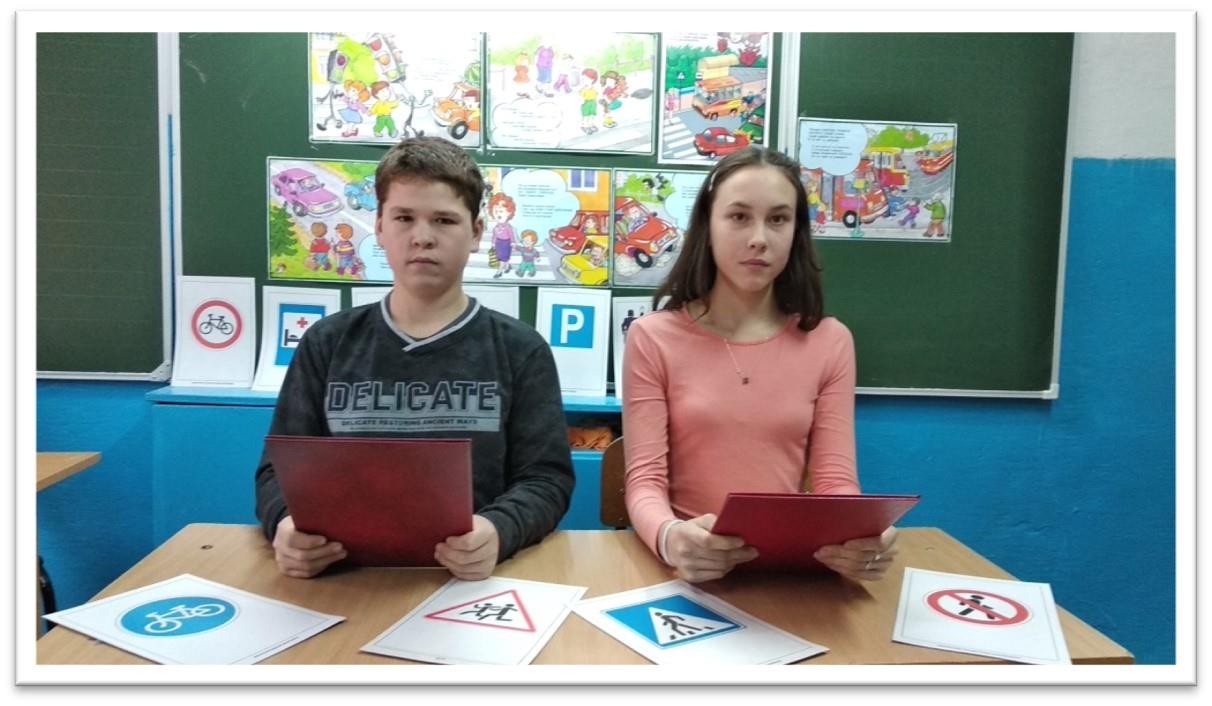 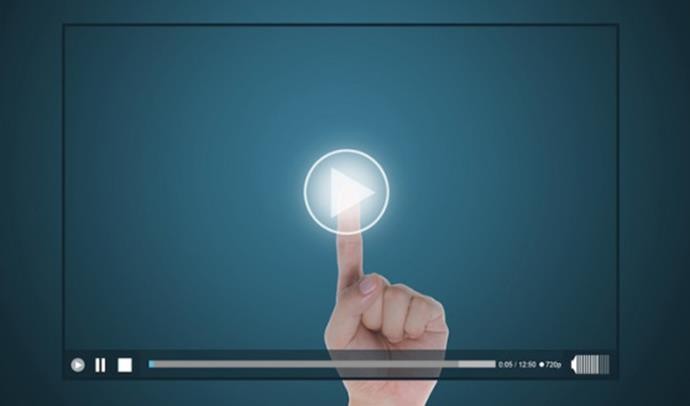 Буклетов по ПДД
Ежегодная всероссийская олимпиада
«Безопасные дороги»
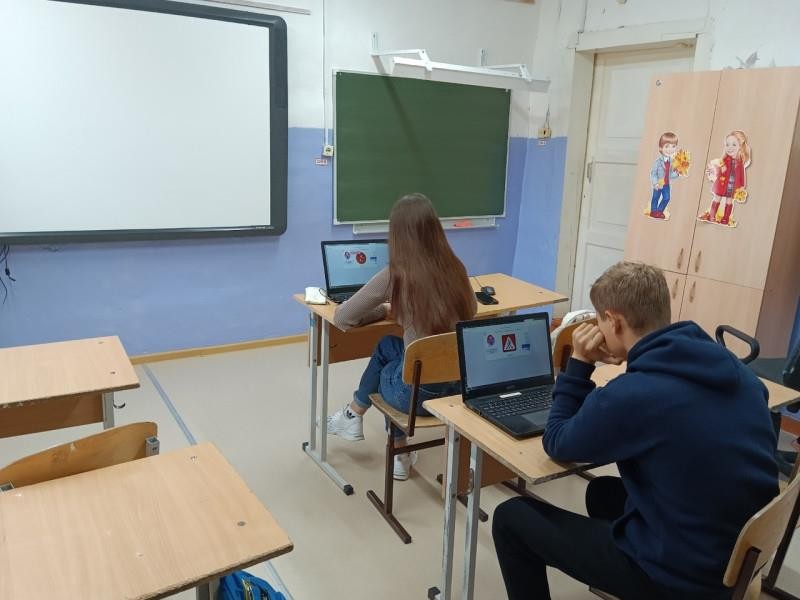 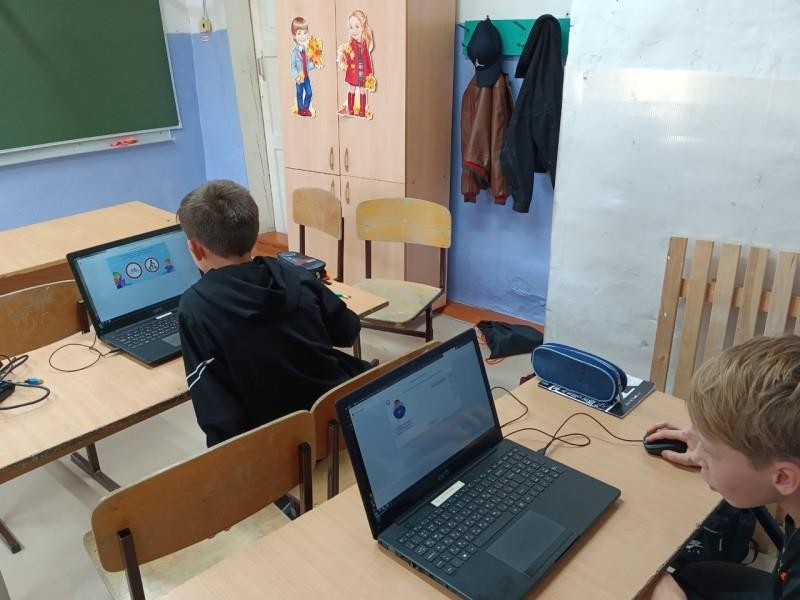 Достижения отряда ЮИД
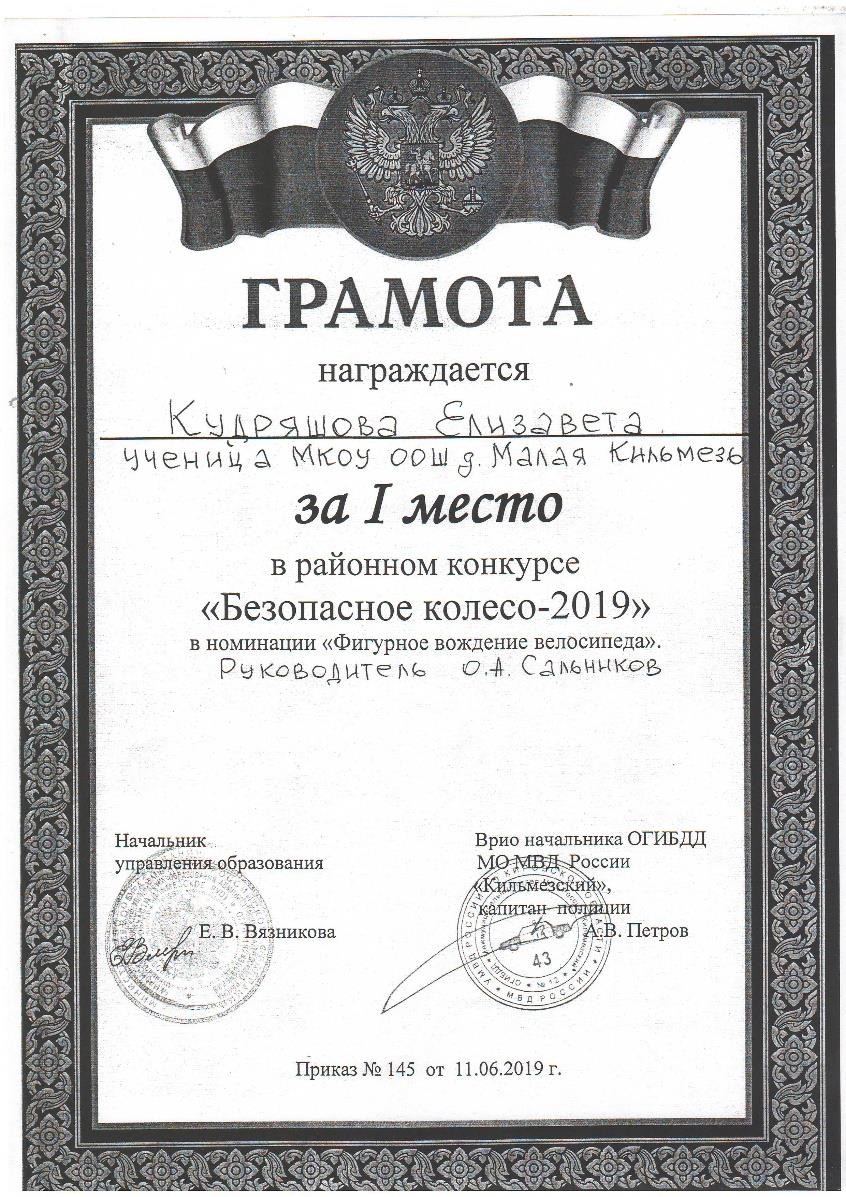 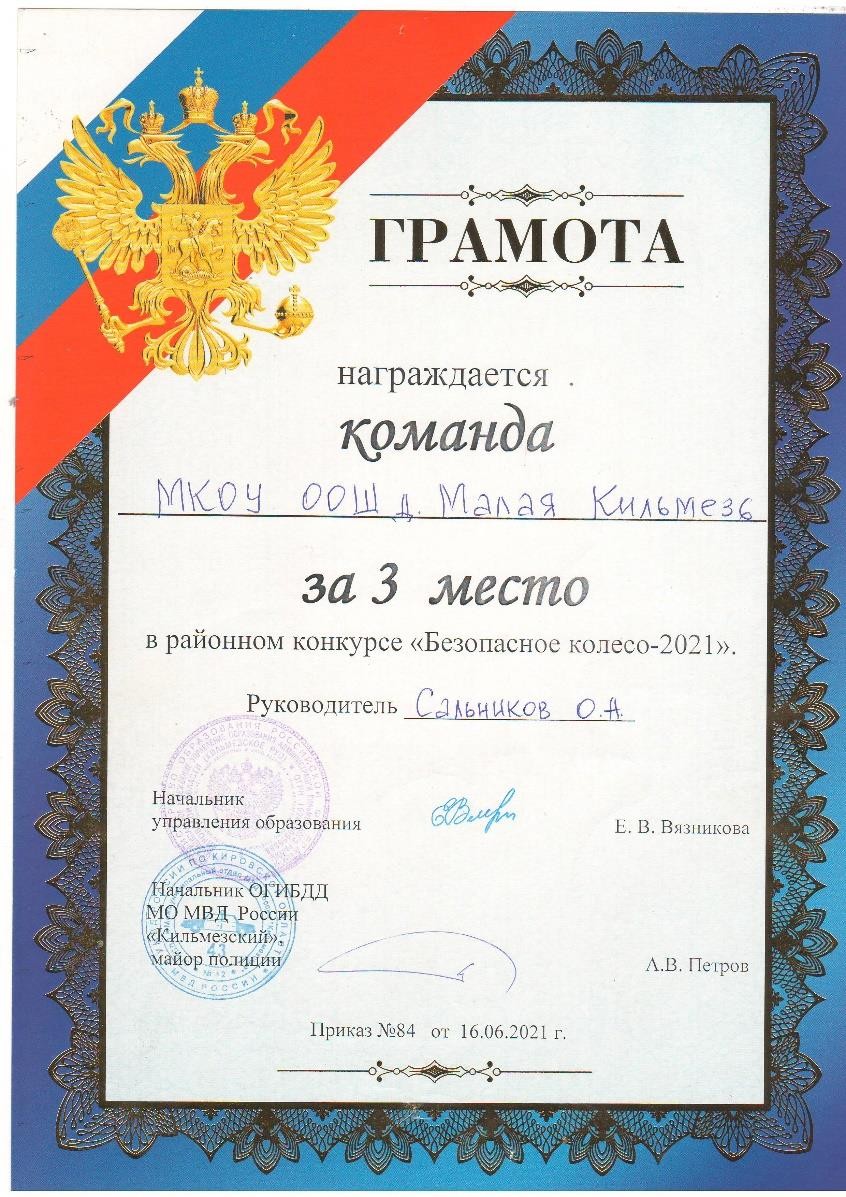 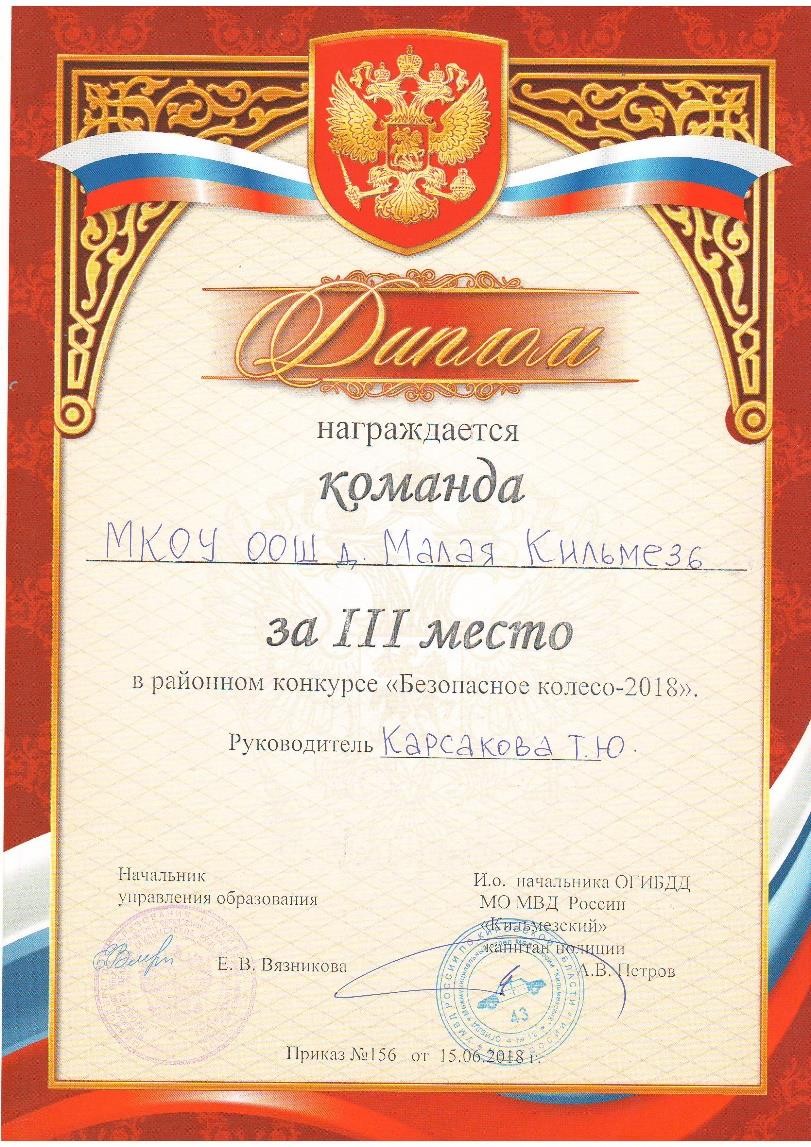 Достижения отряда ЮИД
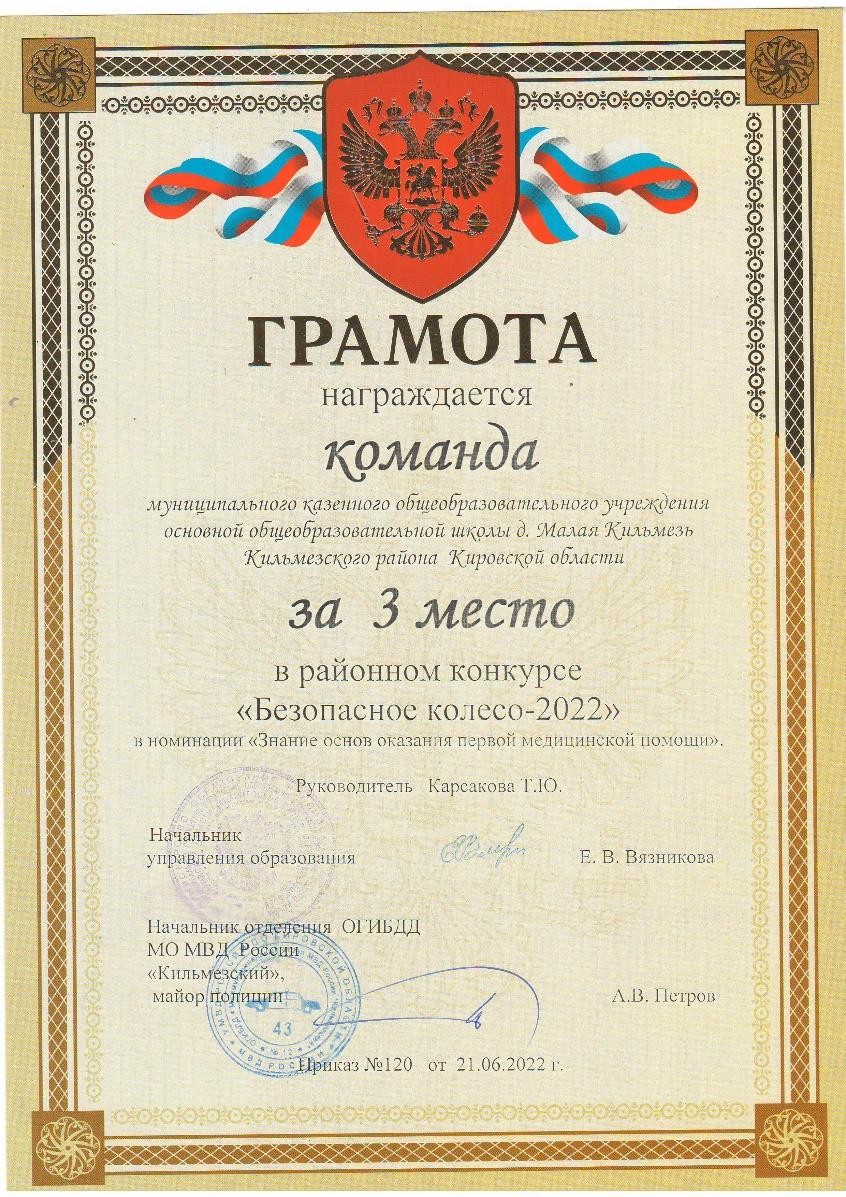 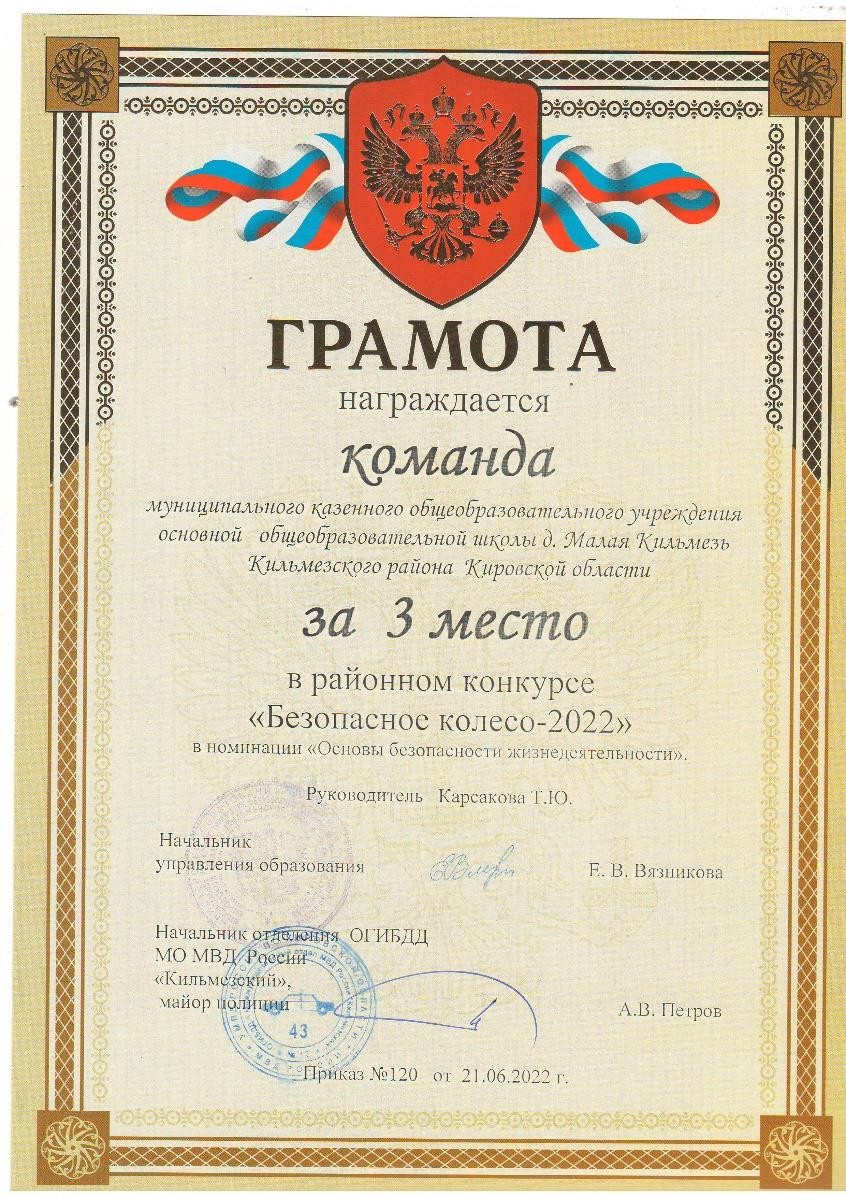 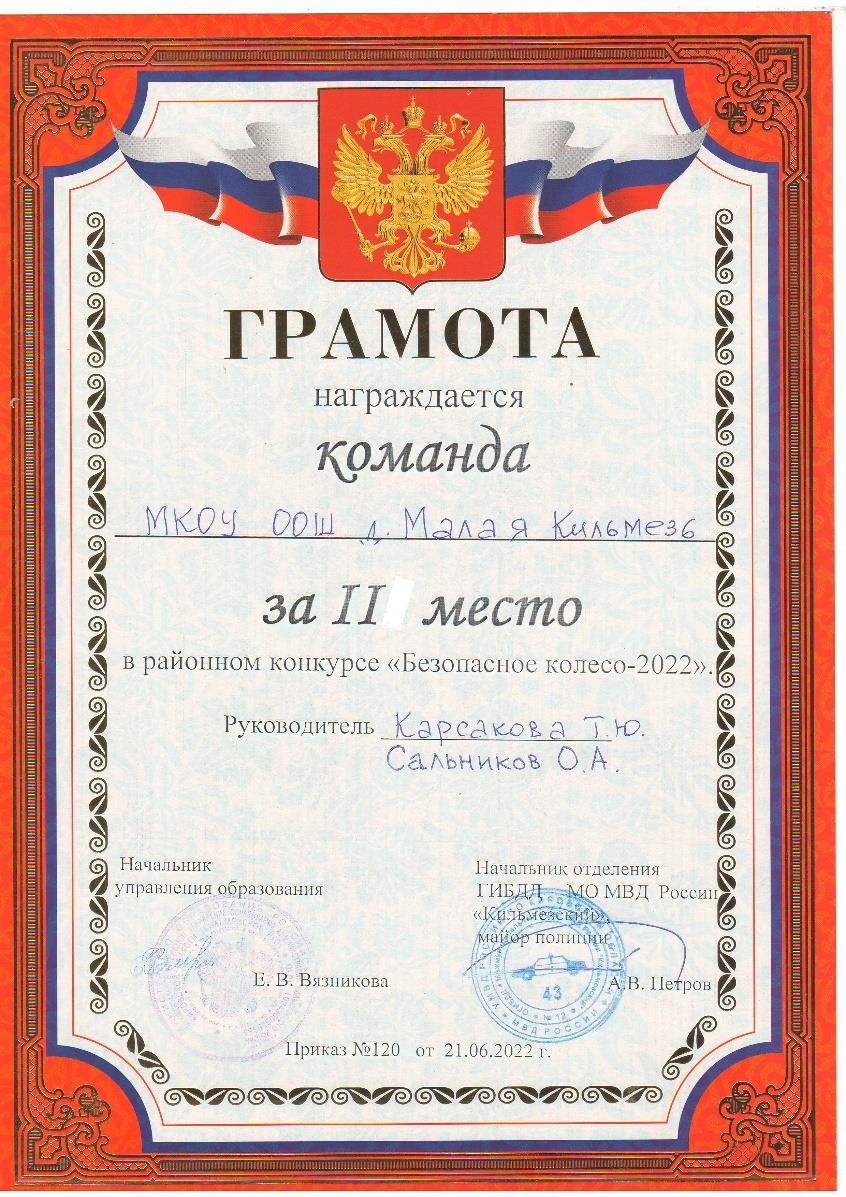 Достижения отряда ЮИД
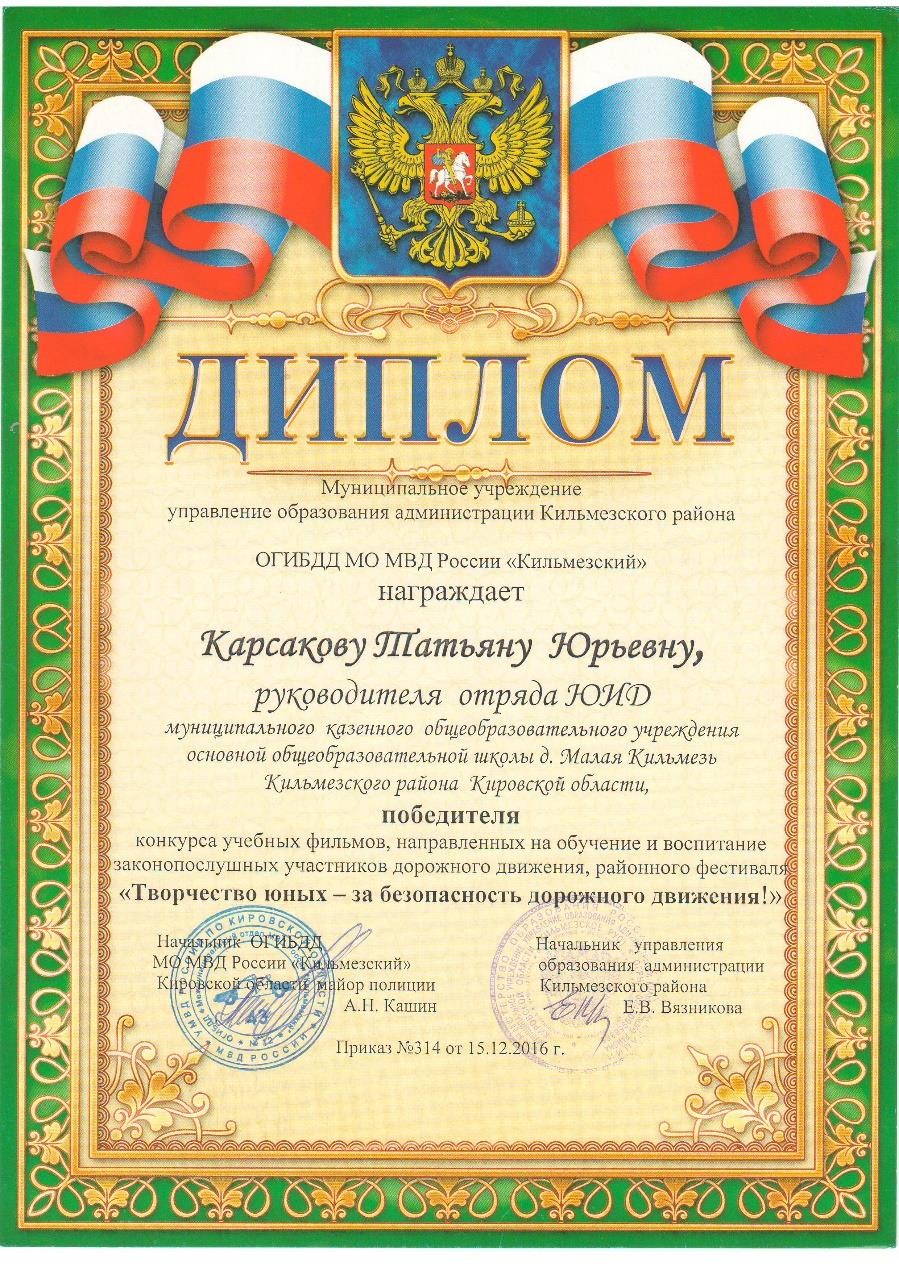 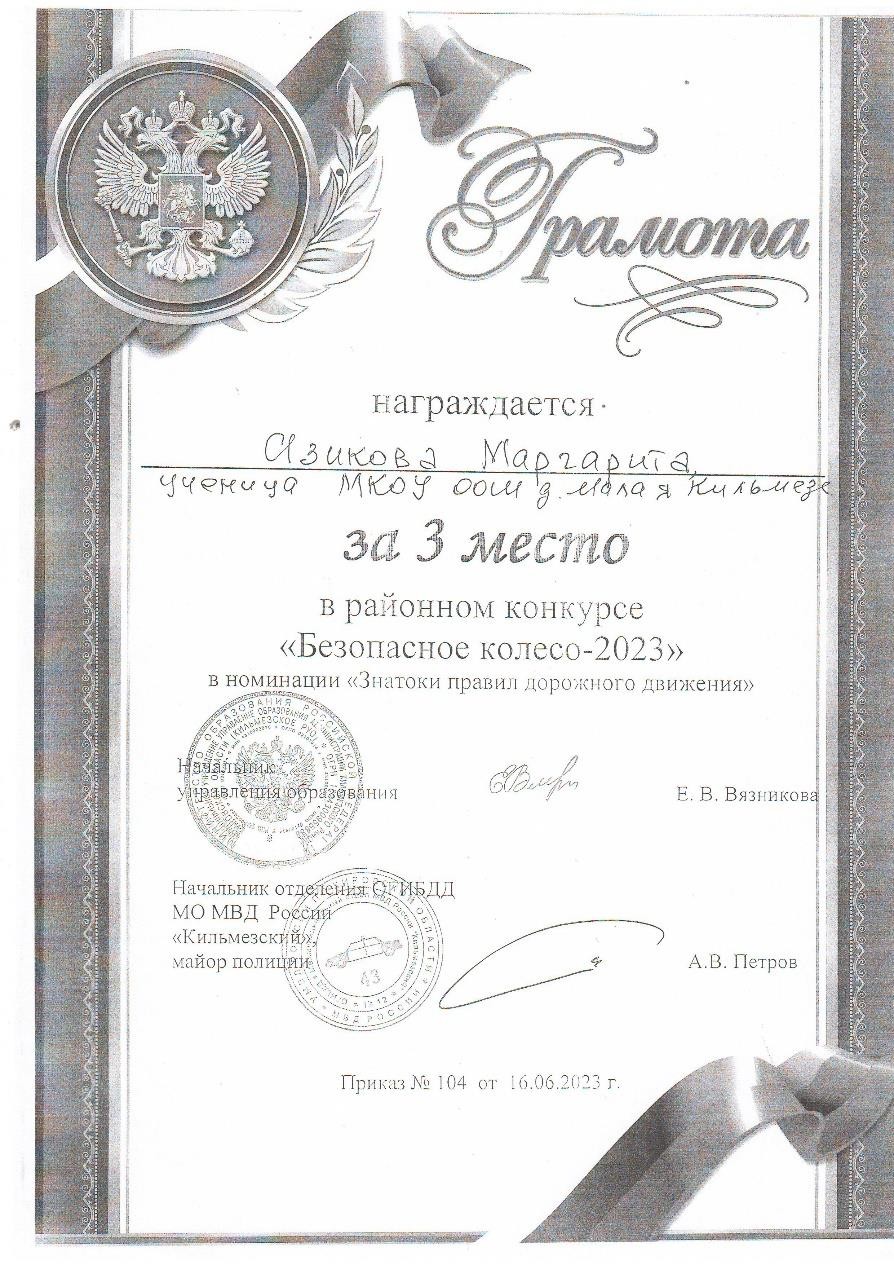 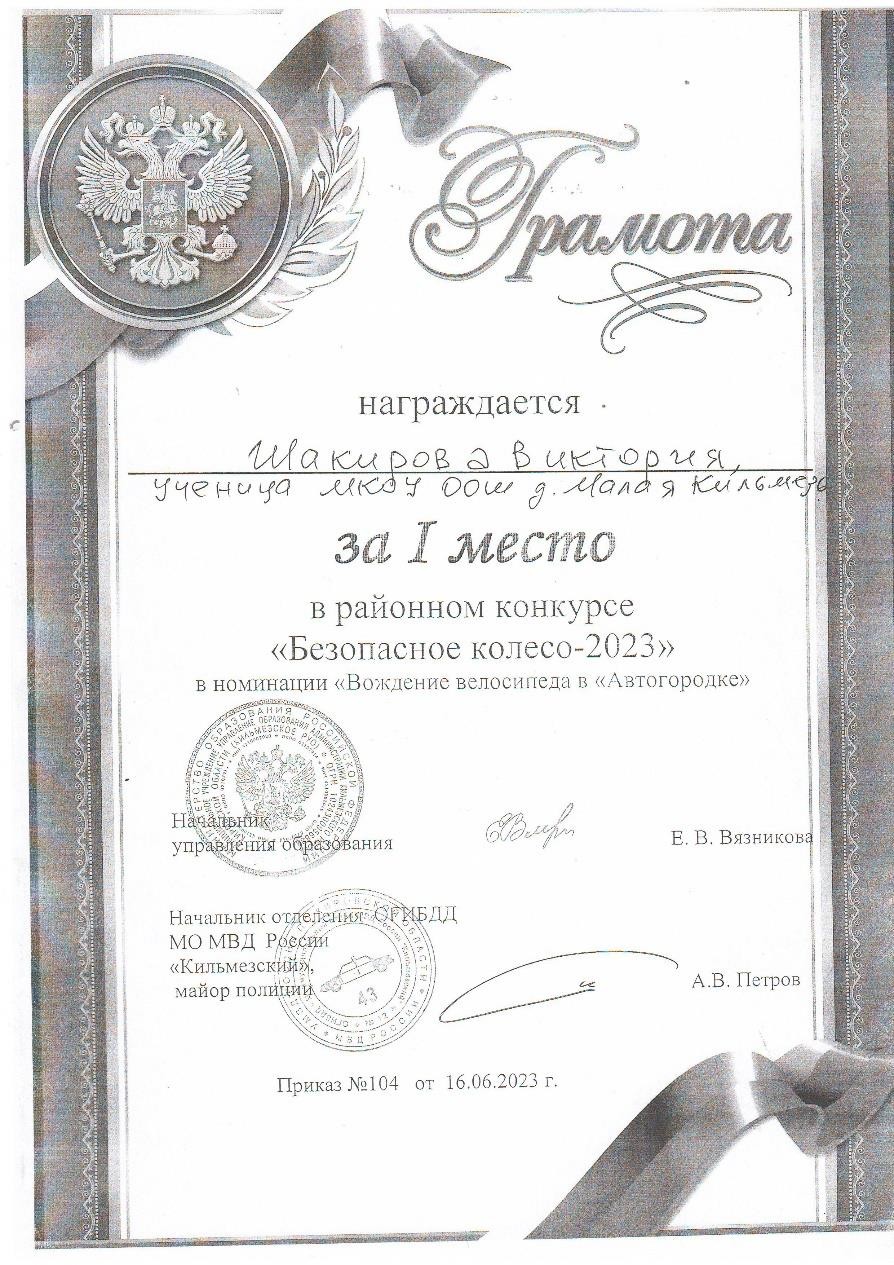 Достижения отряда ЮИД
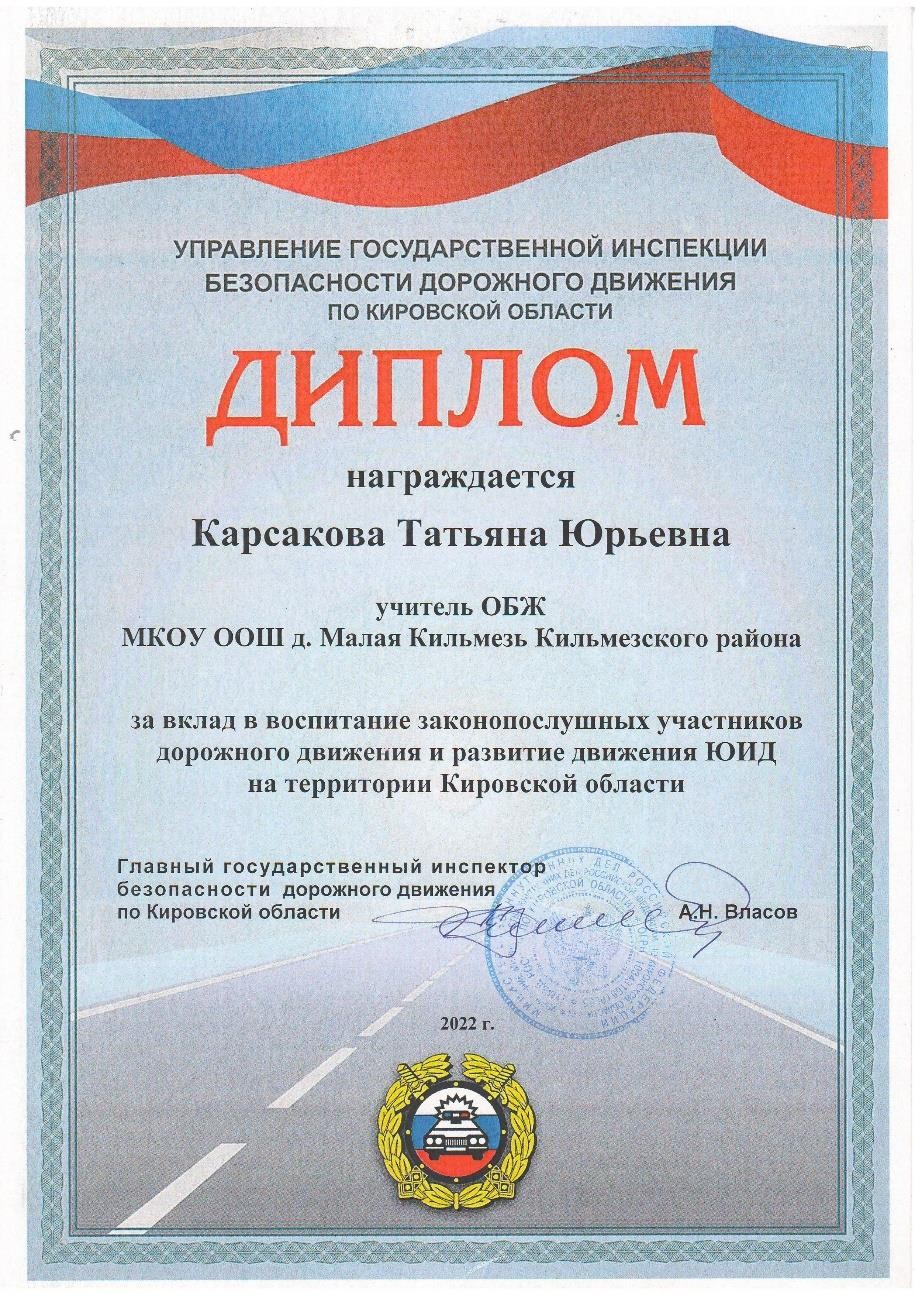 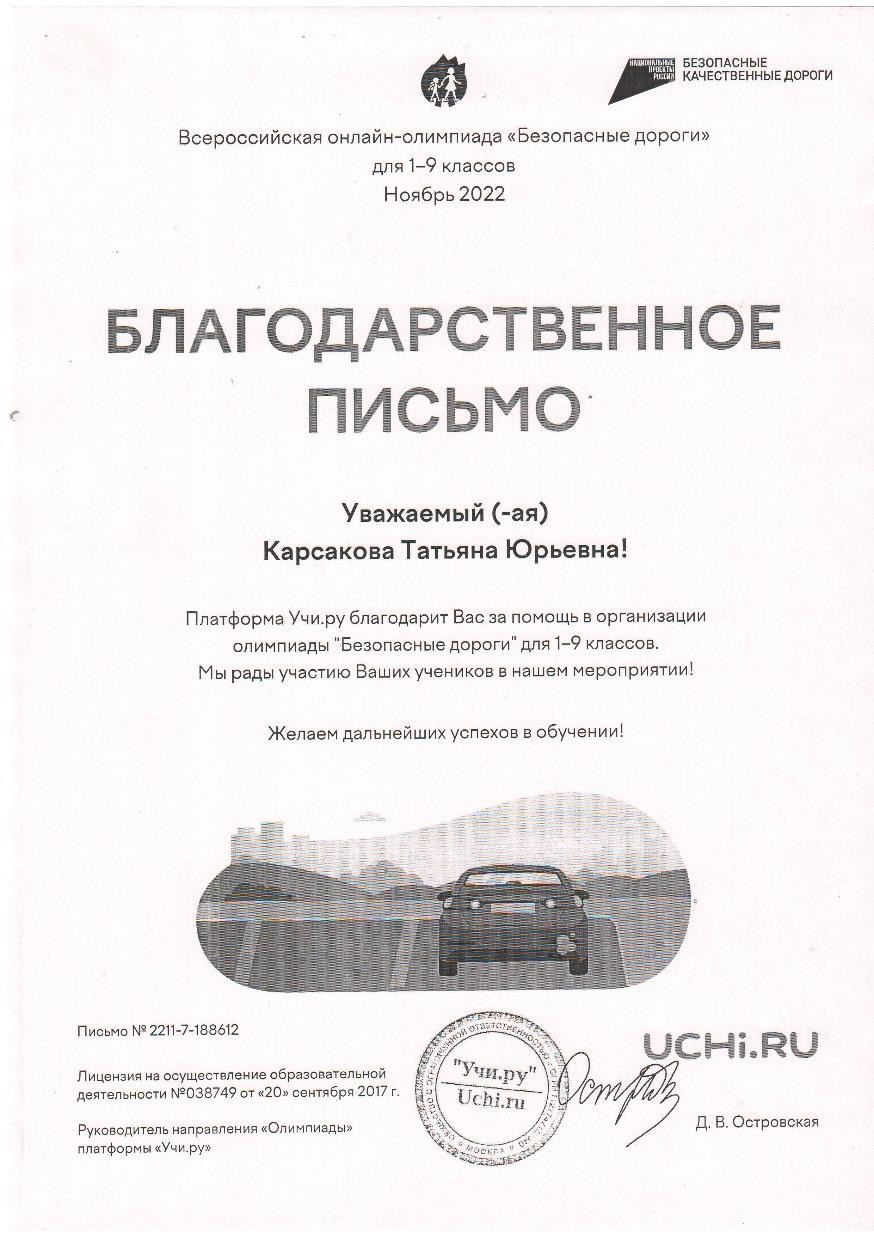 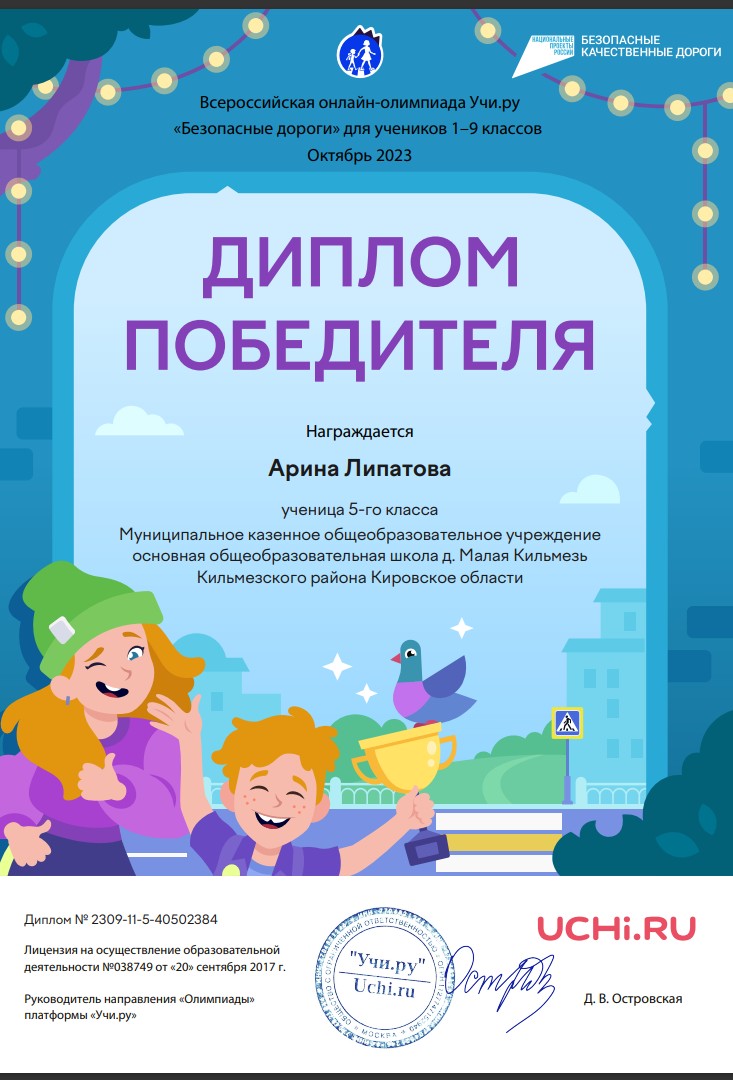 Спасибо за внимание!
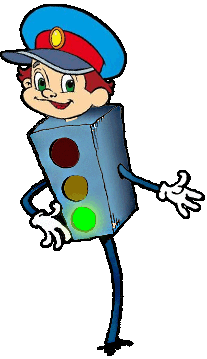